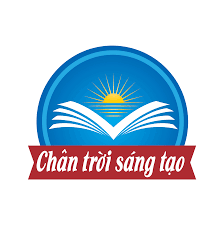 TRƯỜNG TIỂU HỌC NGŨ HIỆP
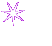 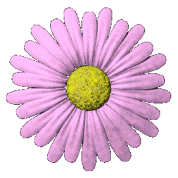 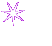 MÔN TOÁN
Bài: PHÉP CỘNG TRONG PHẠM VI 100 (TIẾT 2)
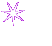 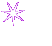 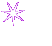 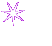 GV: LÊ MINH TRỰC
LỚP : HAI/8
NĂM HỌC: 2021-2022
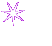 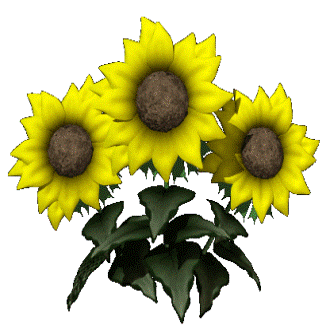 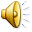 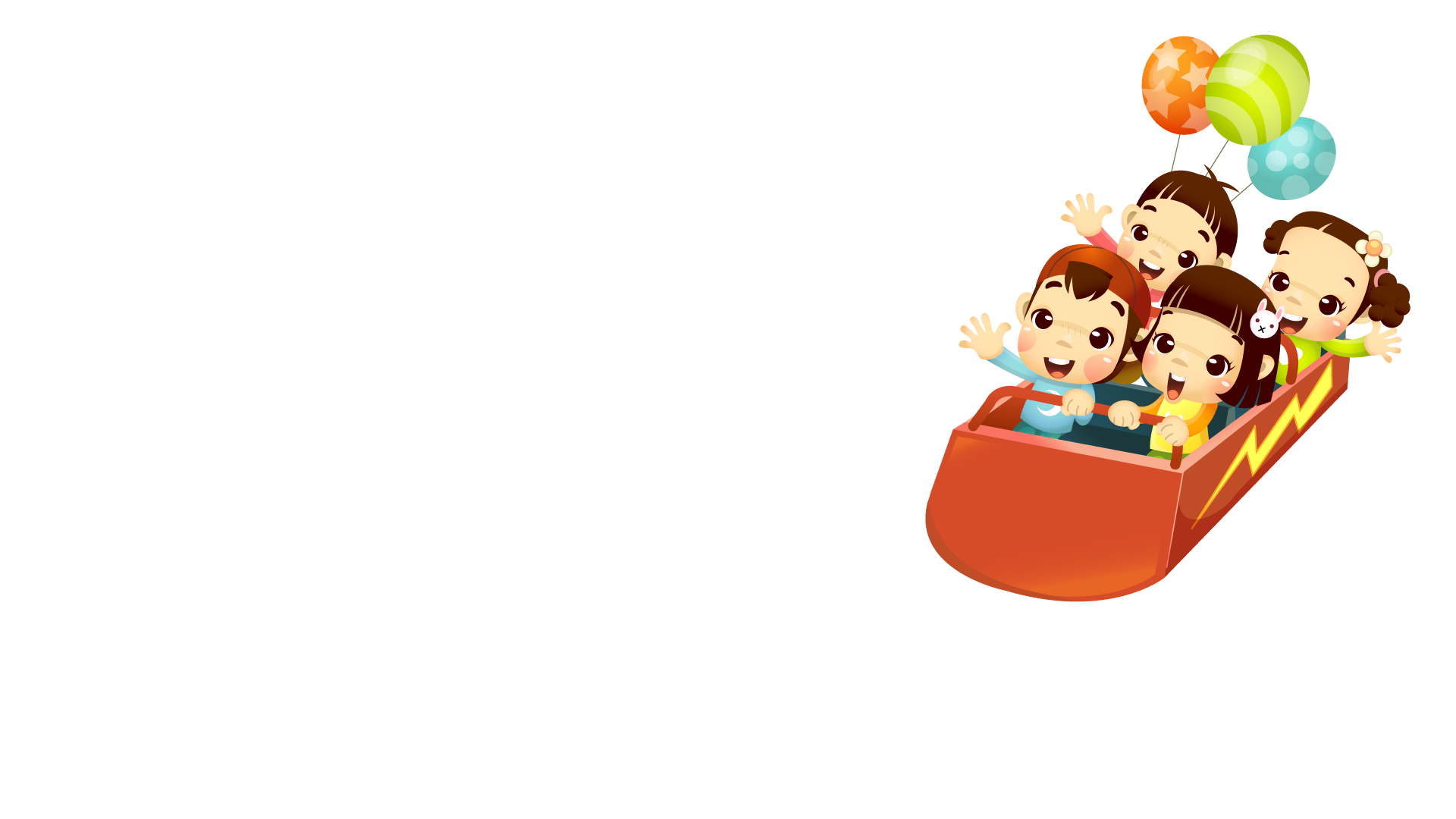 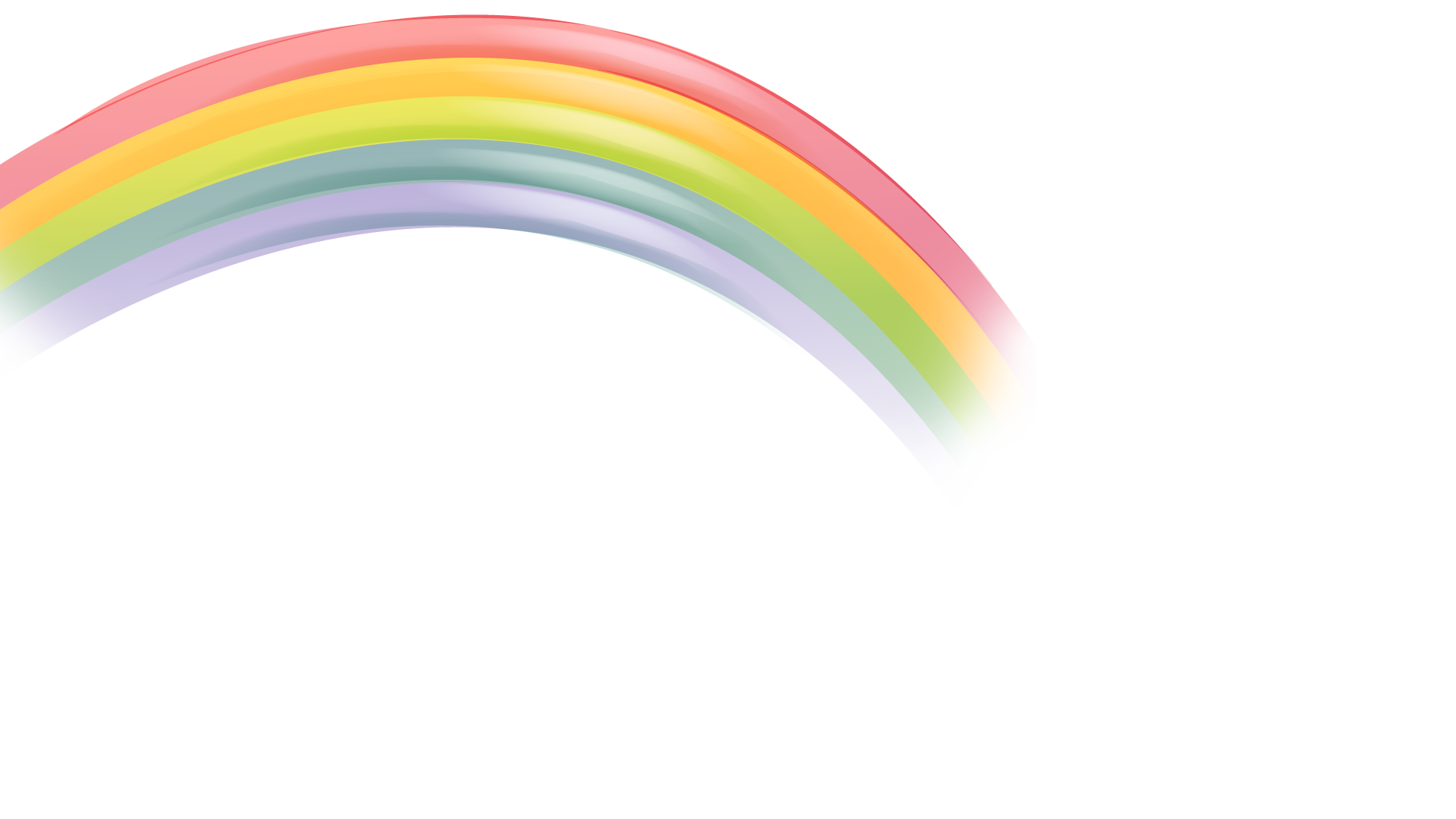 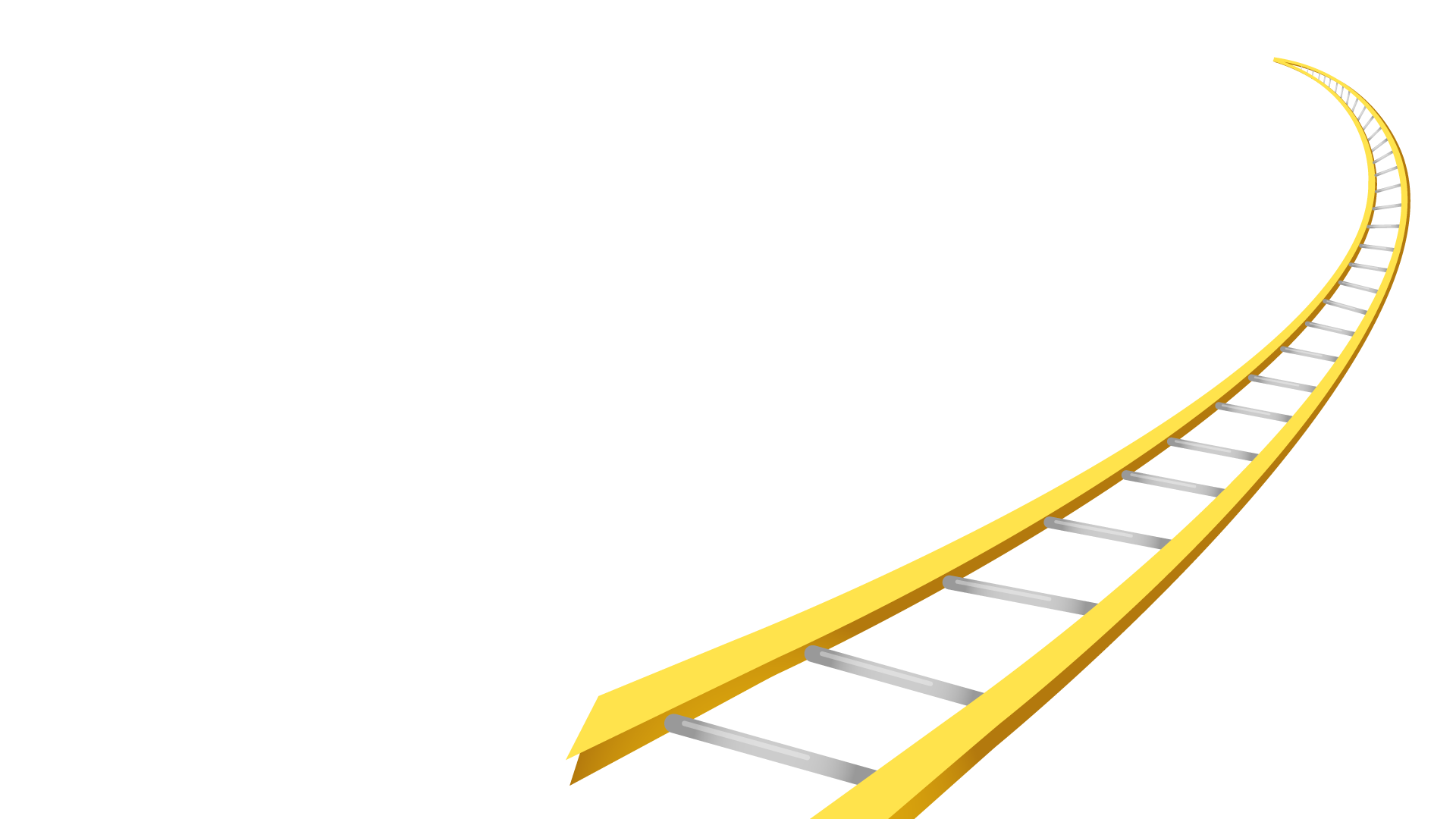 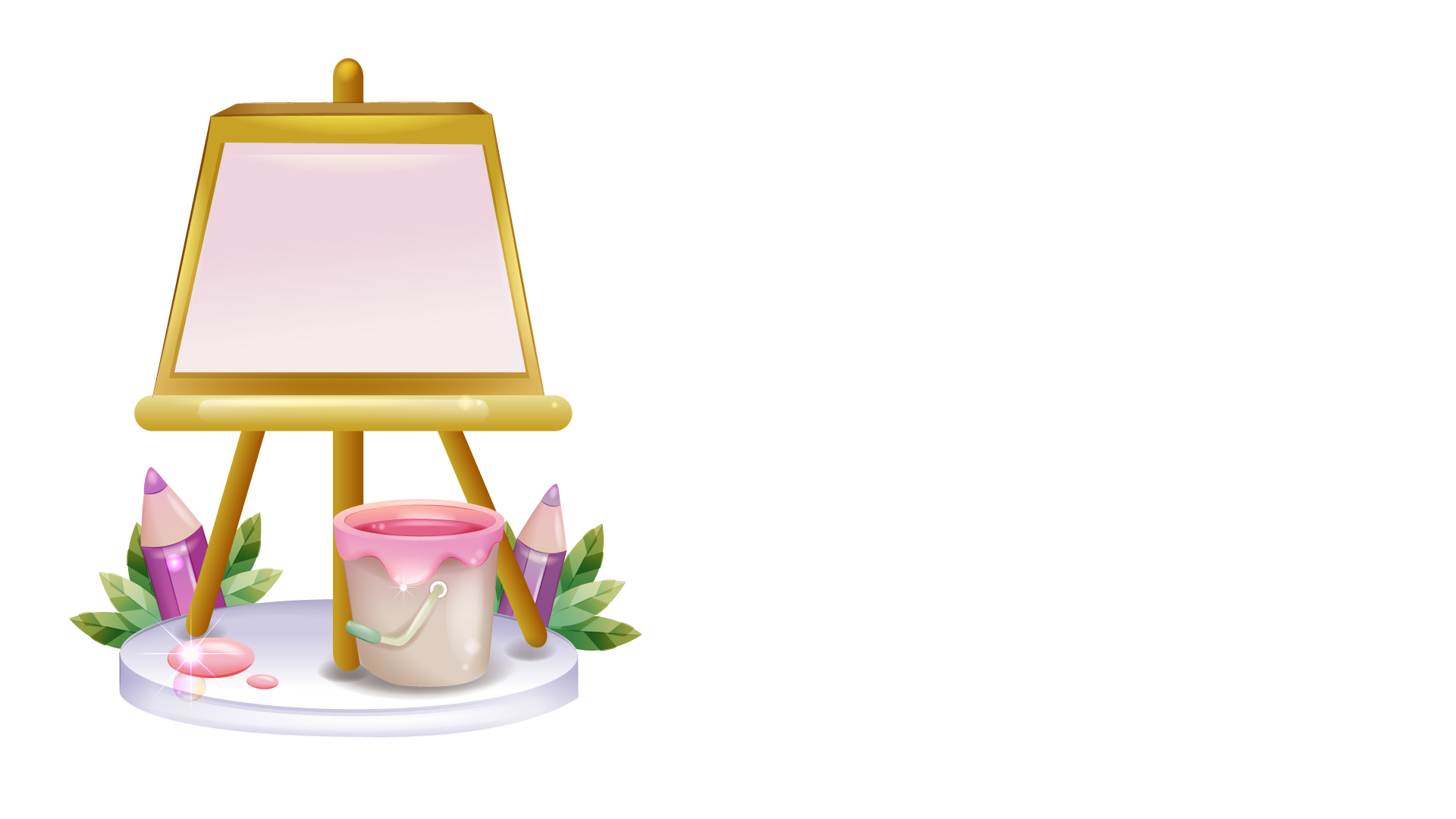 1
KHỞI ĐỘNG
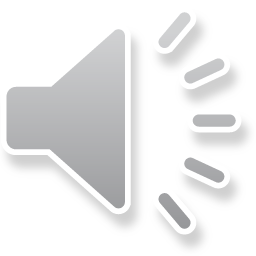 Sản phẩm của TRỢ GIẢNG
youtube.com/trogiang
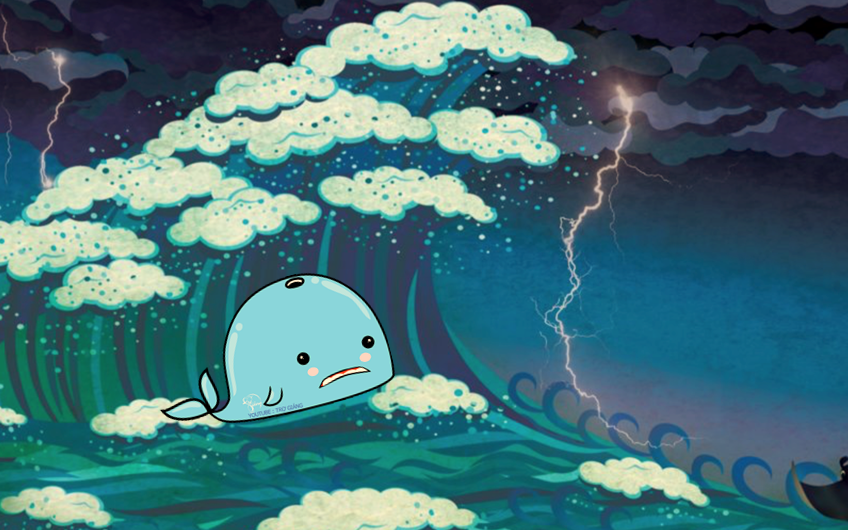 CỨU LẤY CÁ VOI
Whale Rescue Story
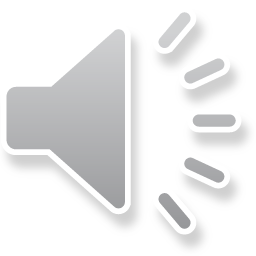 ĐÊM QUA, MỘT CƠN BÃO LỚN ĐÃ XẢY RA NƠI VÙNG BIỂN CỦA CHÚ CÁ VOI
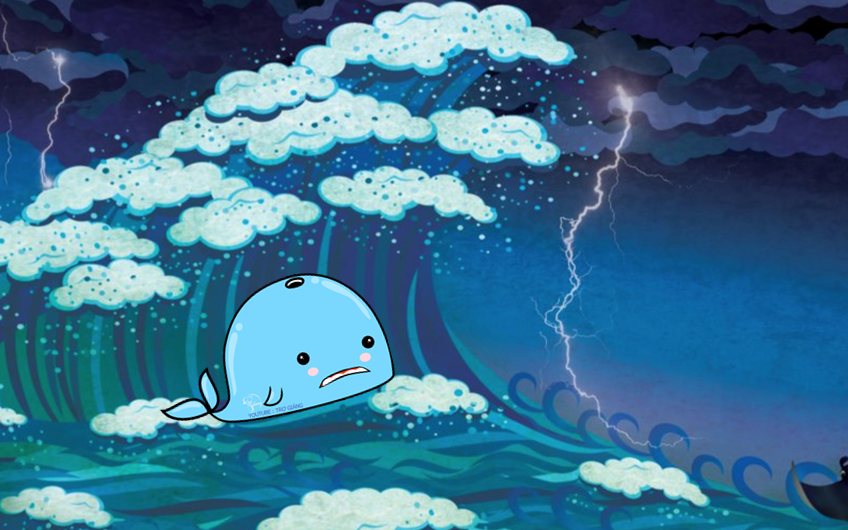 CƠN BÃO ĐÃ CUỐN CHÚ CÁ VOI ĐI XA VÀ SÁNG DẬY CHÚ BỊ MẮC CẠN TRÊN BÃI BIỂN
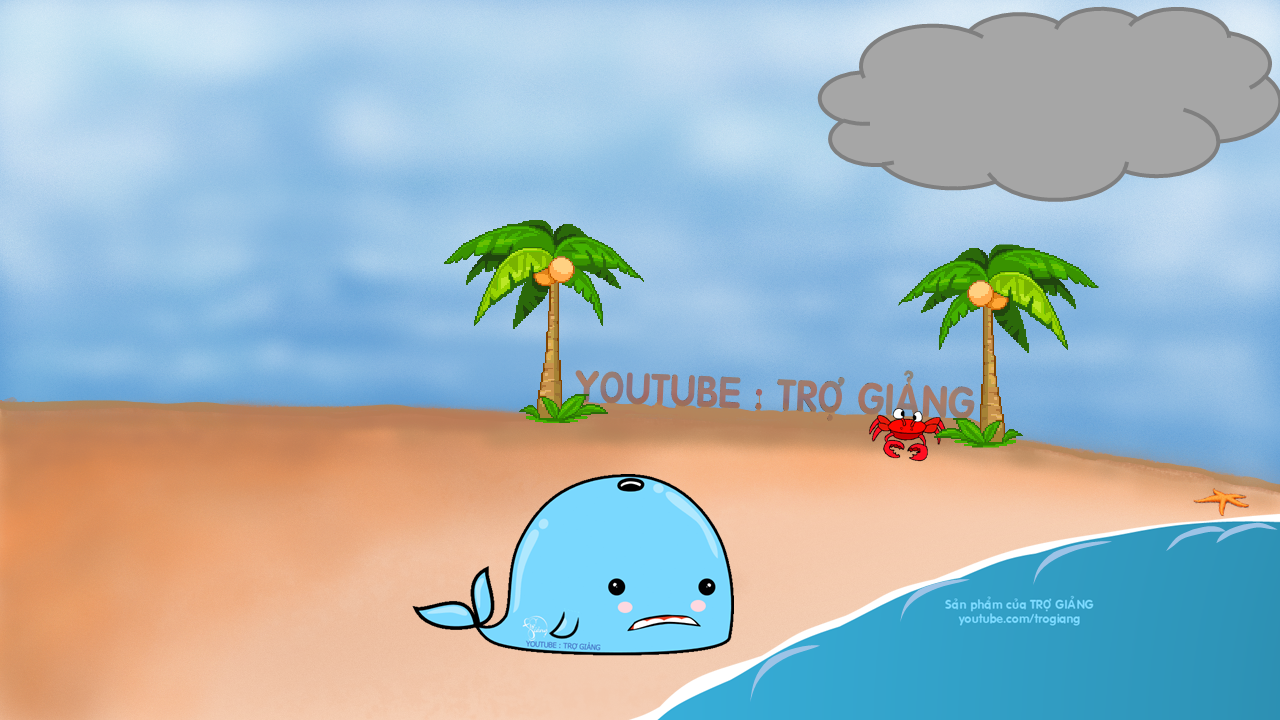 Subtitle : turn on CC
MỘT ĐÁM MÂY MƯA HỨA SẼ GIÚP CHÚ NẾU CÓ NGƯỜI GIẢI ĐƯỢC CÂU ĐỐ CỦA MÂY MƯA
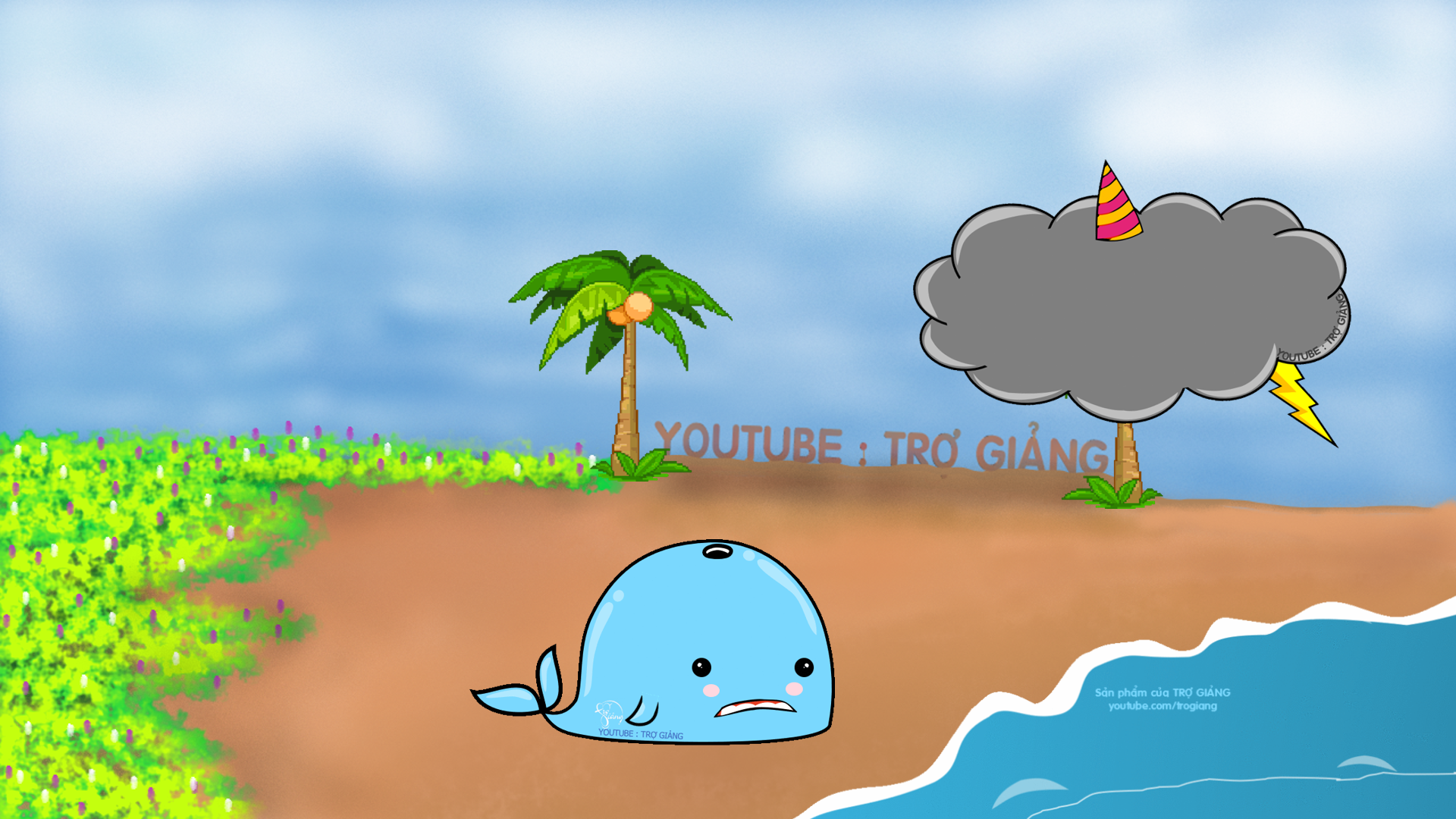 CÁC EM TRẢ LỜI THẬT ĐÚNG ĐỂ GIÚP CHÚ CÁ VOI TỘI NGHIỆP VỀ NHÀ NHÉ !
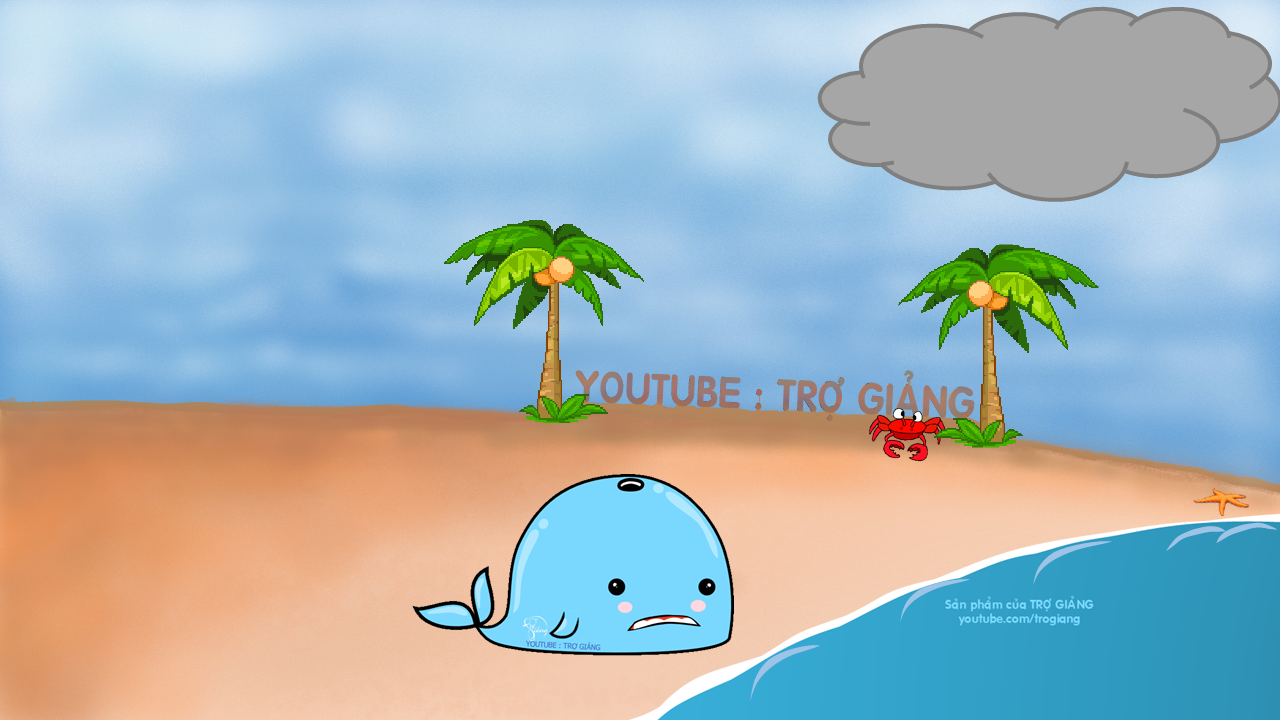 Subtitle : turn on CC
Có 3 câu hỏi, mỗi câu trả lời đúng thì mưa sẽ đổ xuống và nước biển dâng lên, hoàn thành xong 3 câu sẽ cứu được cá voi.
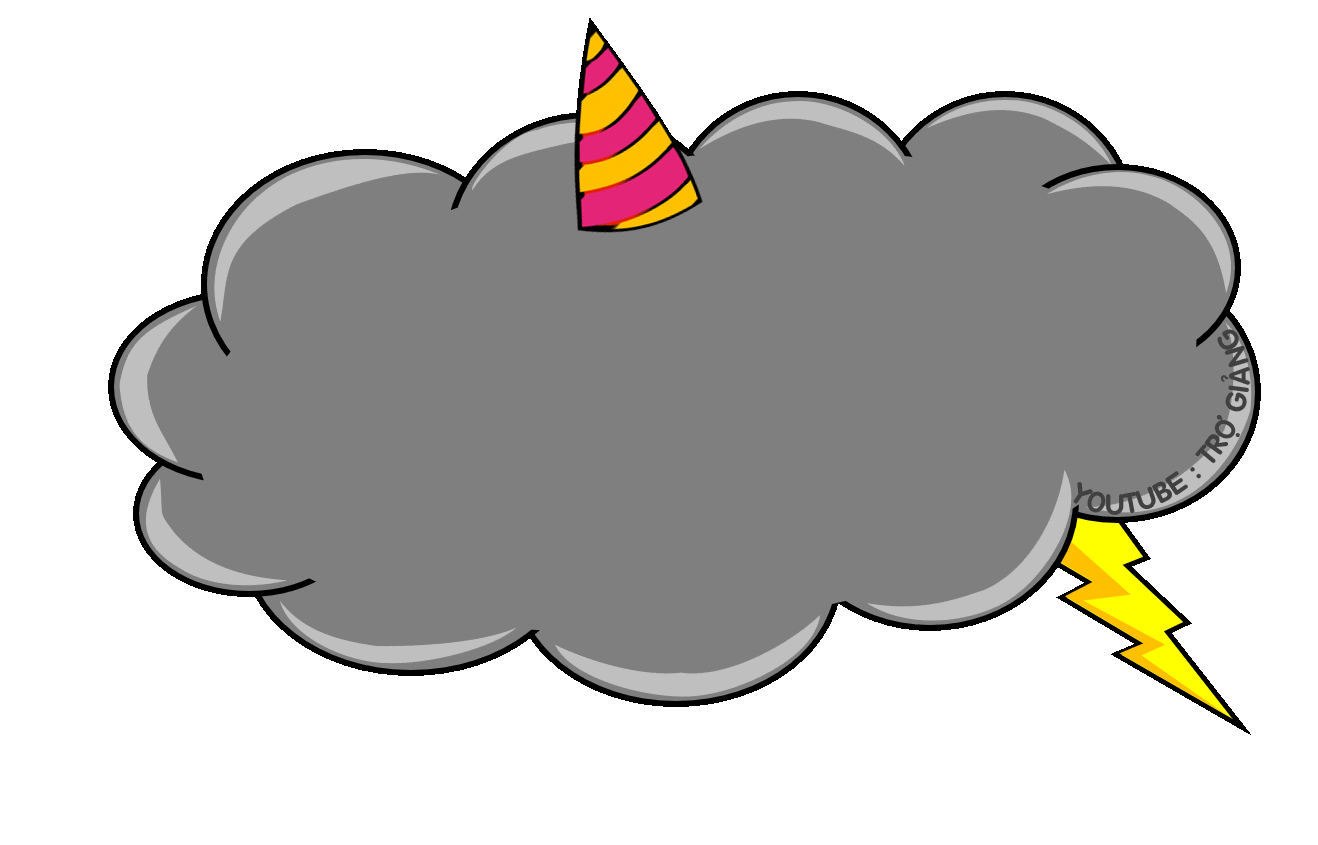 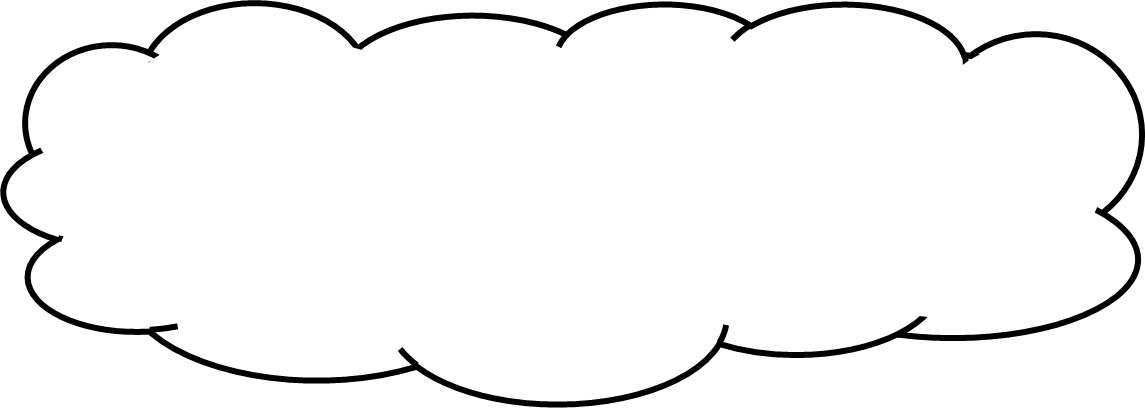 29 + 7 = ?
36
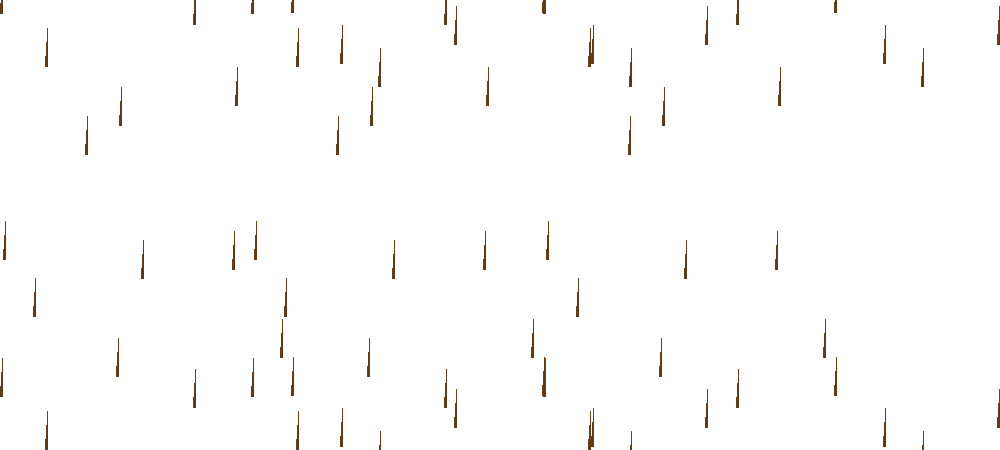 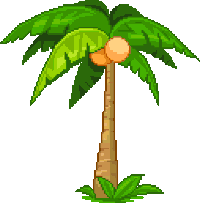 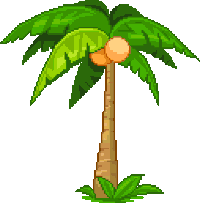 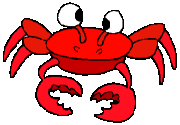 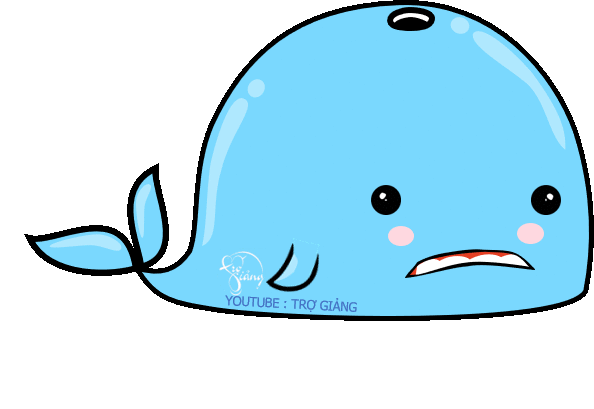 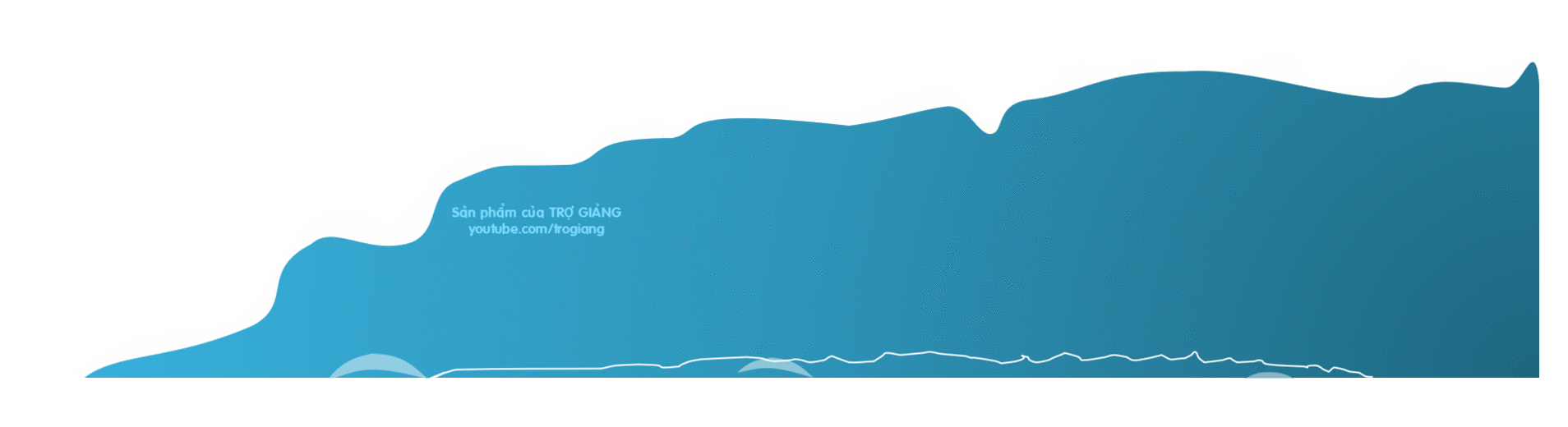 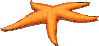 CƠN MƯA SỐ 1 …
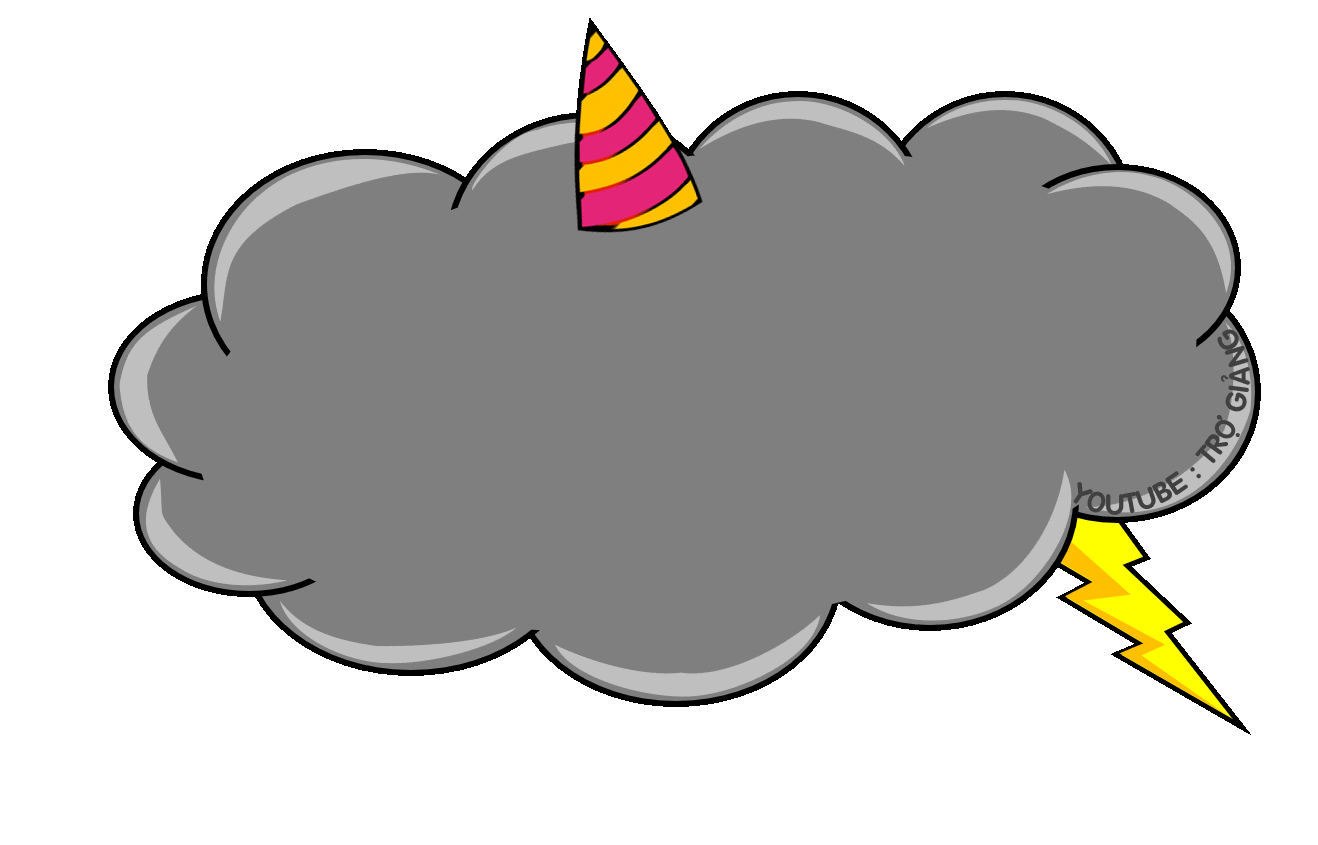 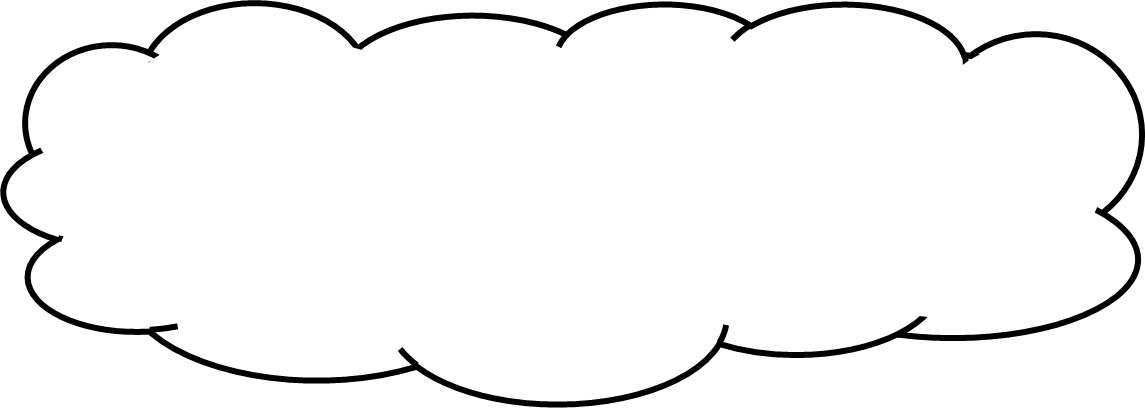 43 + 19 = ?
62
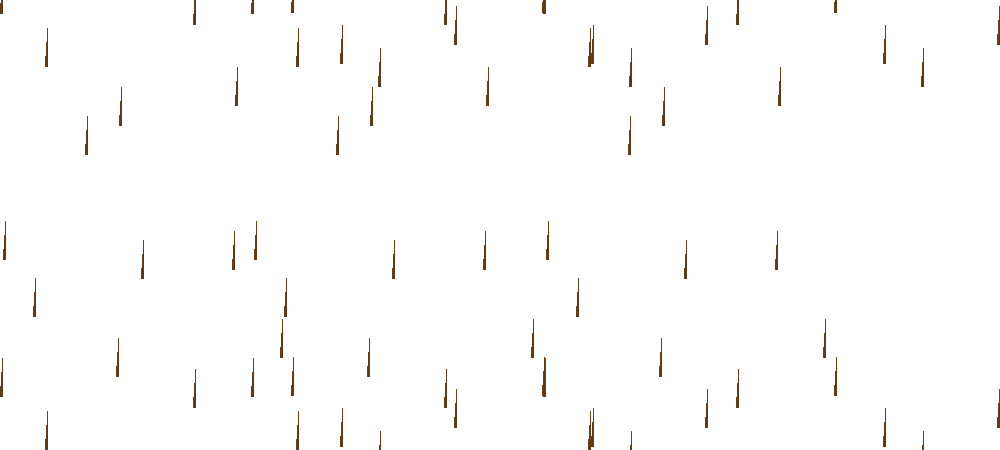 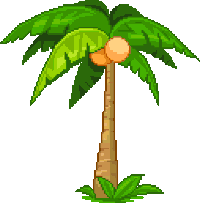 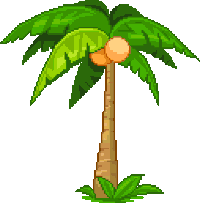 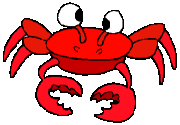 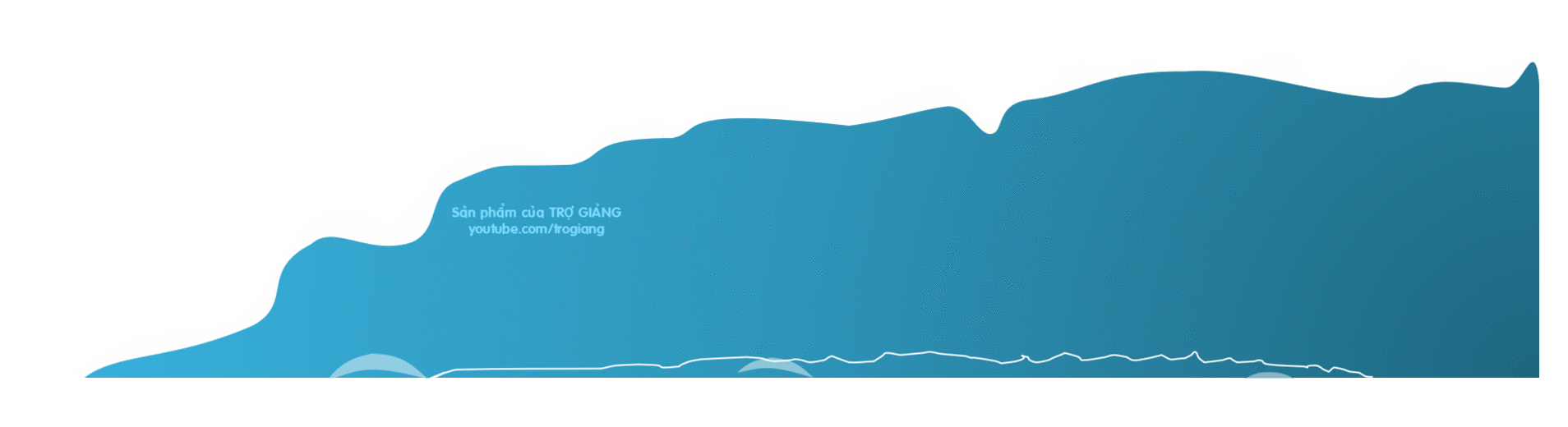 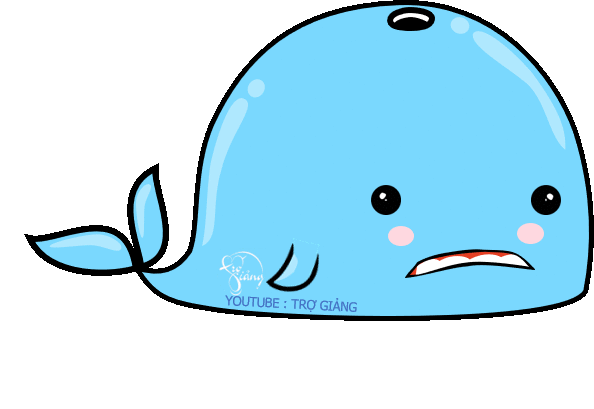 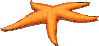 CƠN MƯA SỐ 2 …
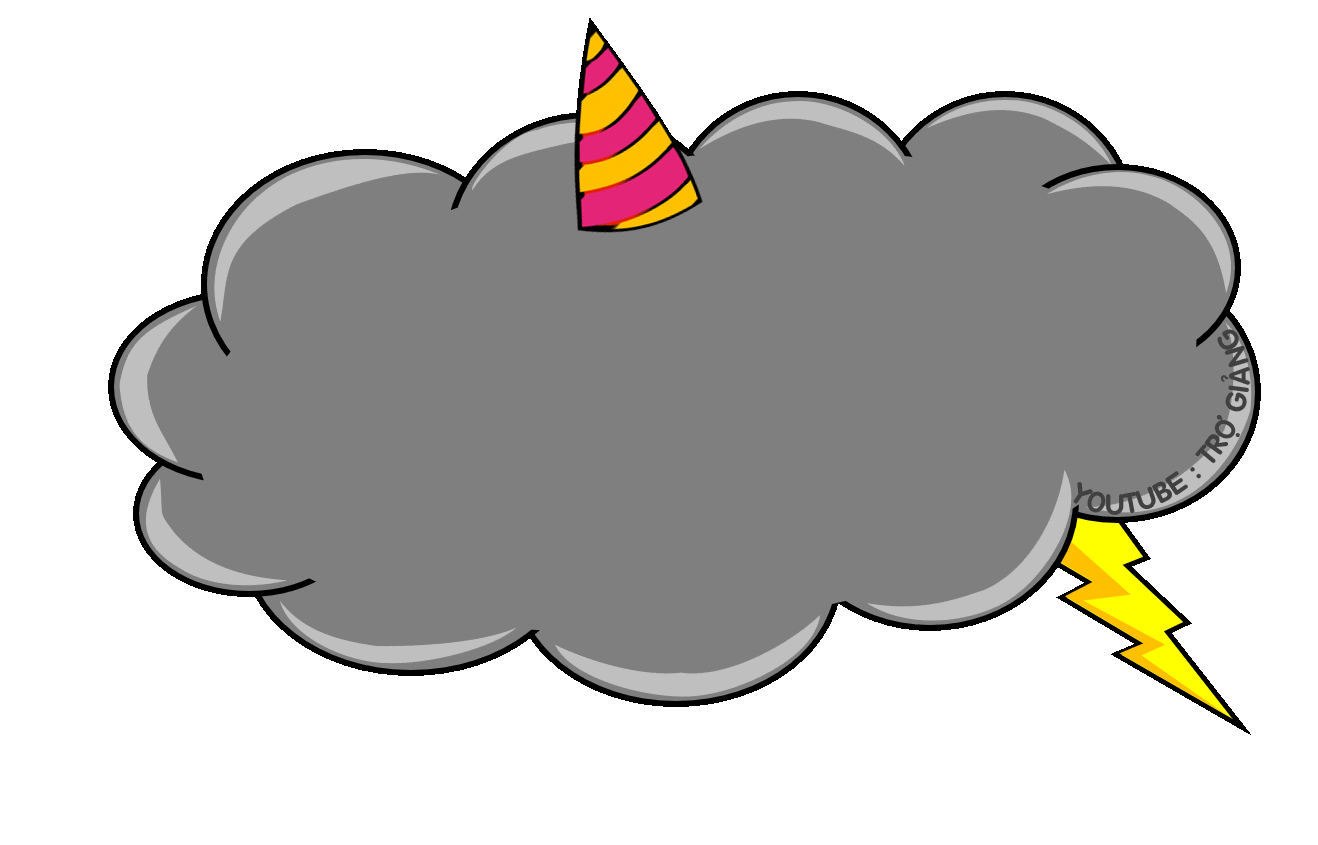 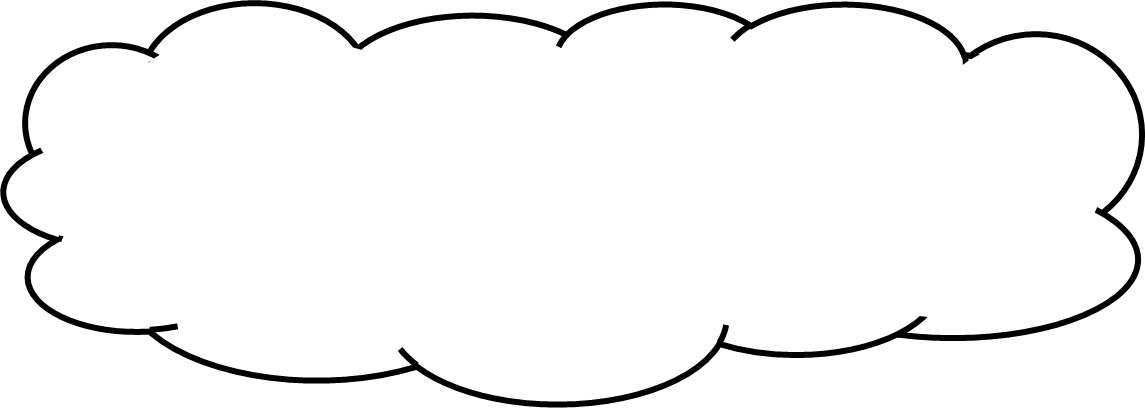 74 + 19 = ?
93
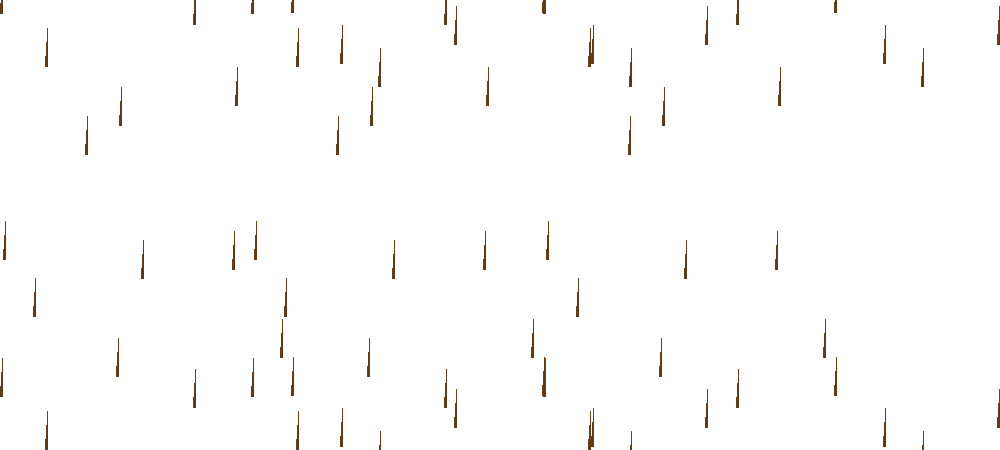 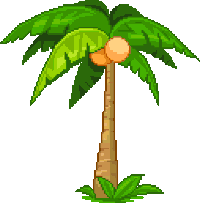 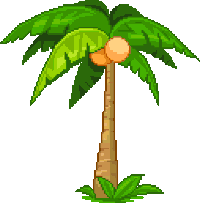 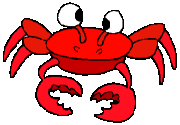 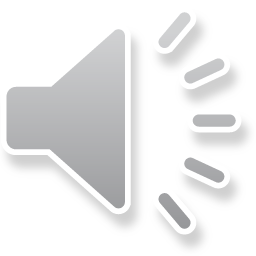 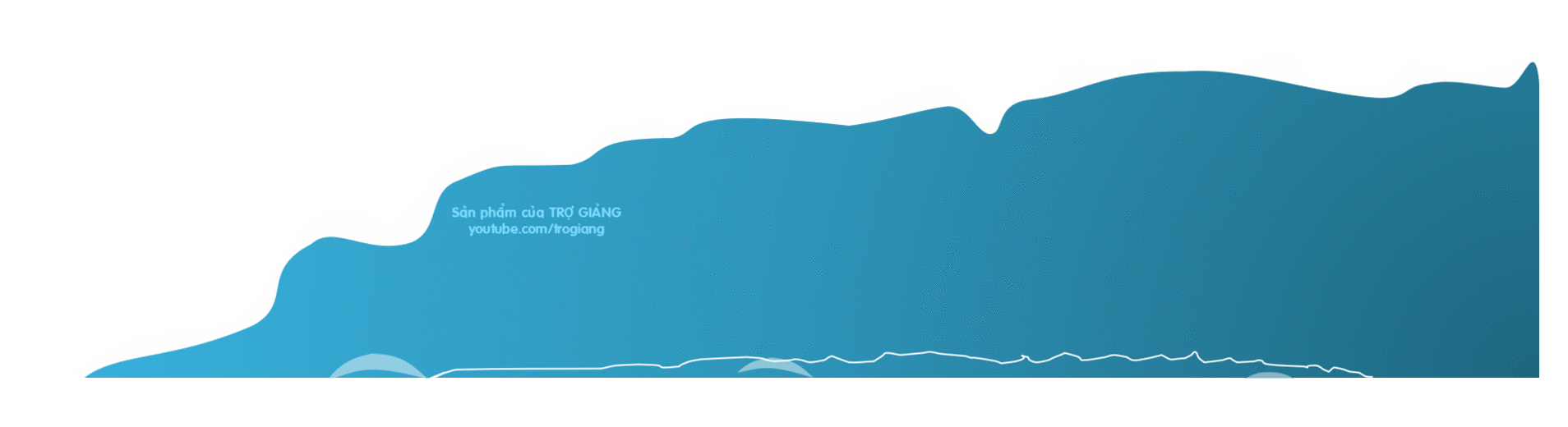 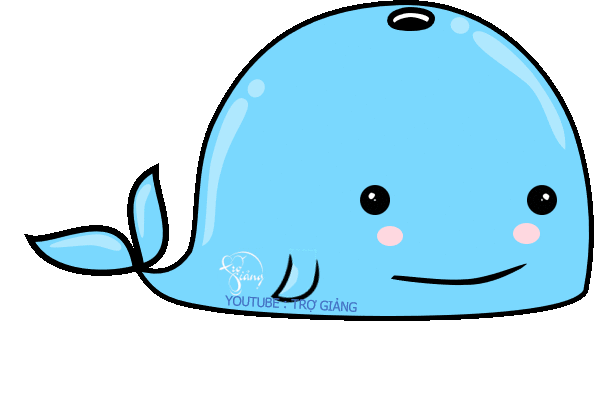 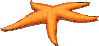 CƠN MƯA CUỐI …
CẢM ƠN CÁC BẠN THẬT NHIỀU. 
CÁC BẠN GIỎI QUÁ ĐI
CẢM ƠN CÁC BẠN THẬT NHIỀU. 
CÁC BẠN GIỎI QUÁ ĐI!
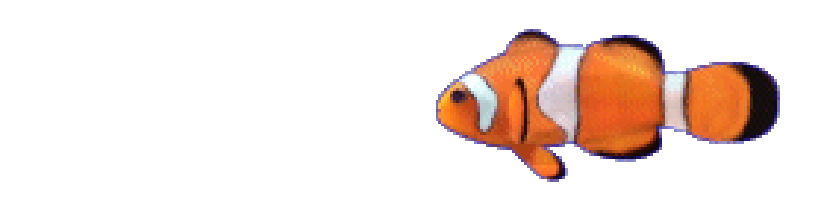 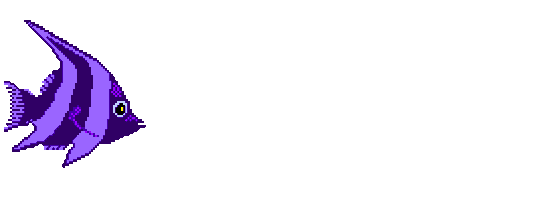 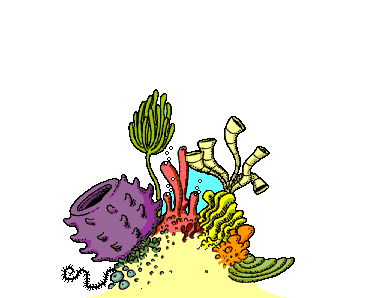 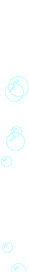 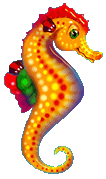 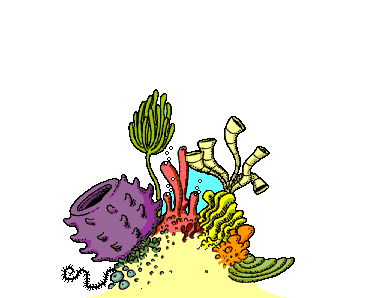 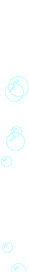 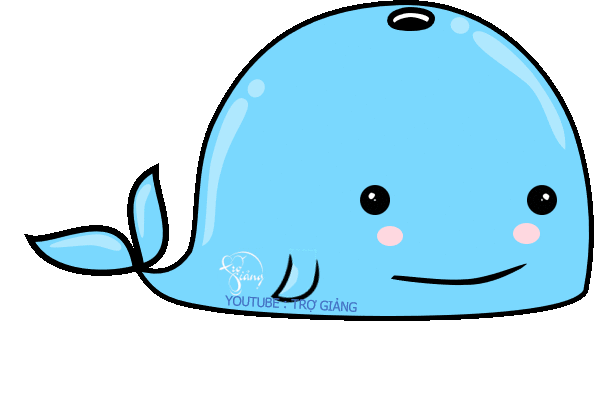 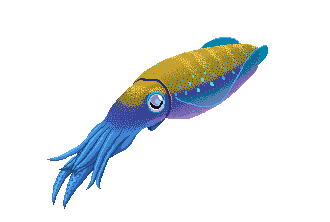 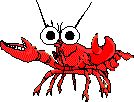 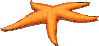 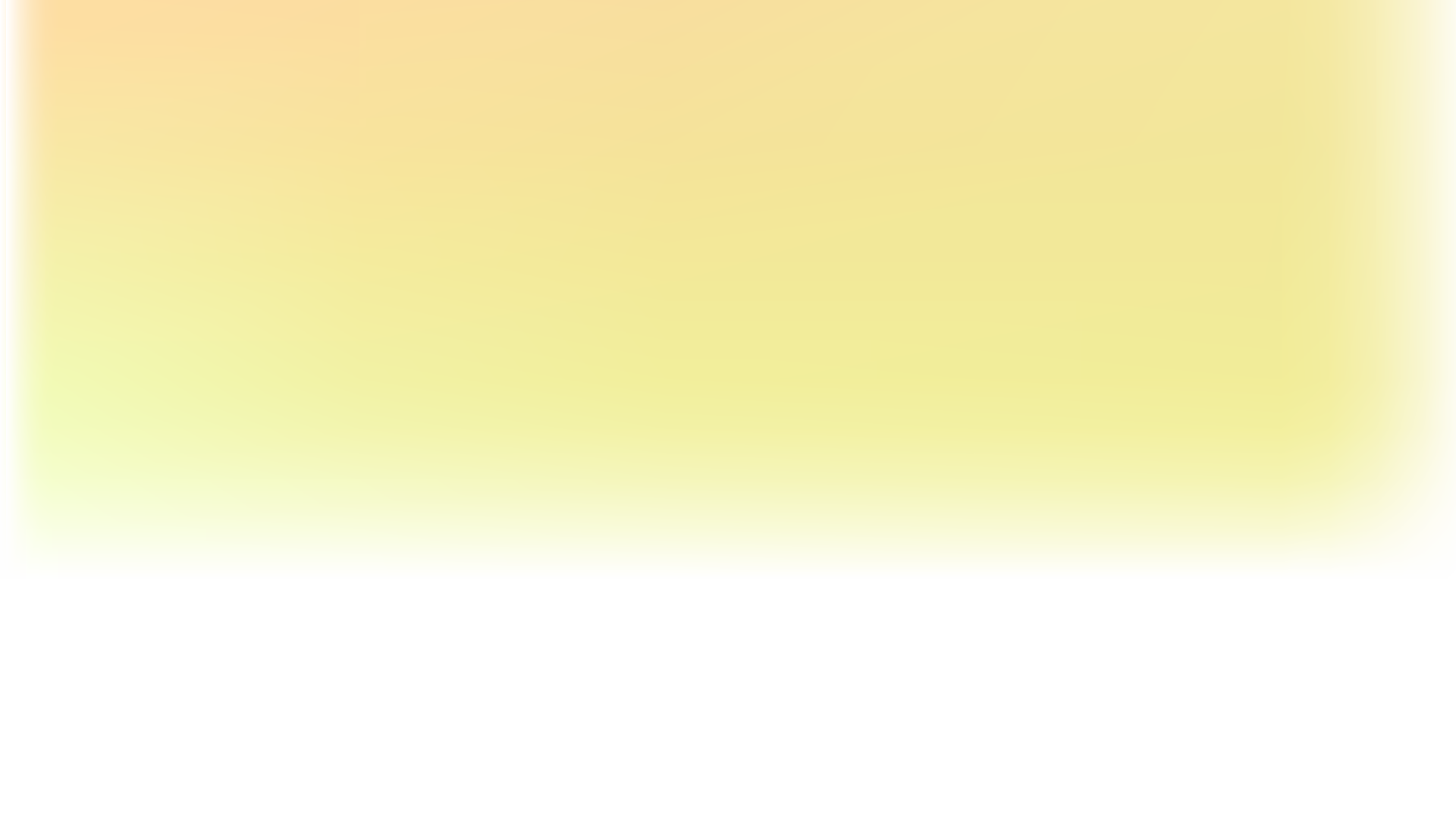 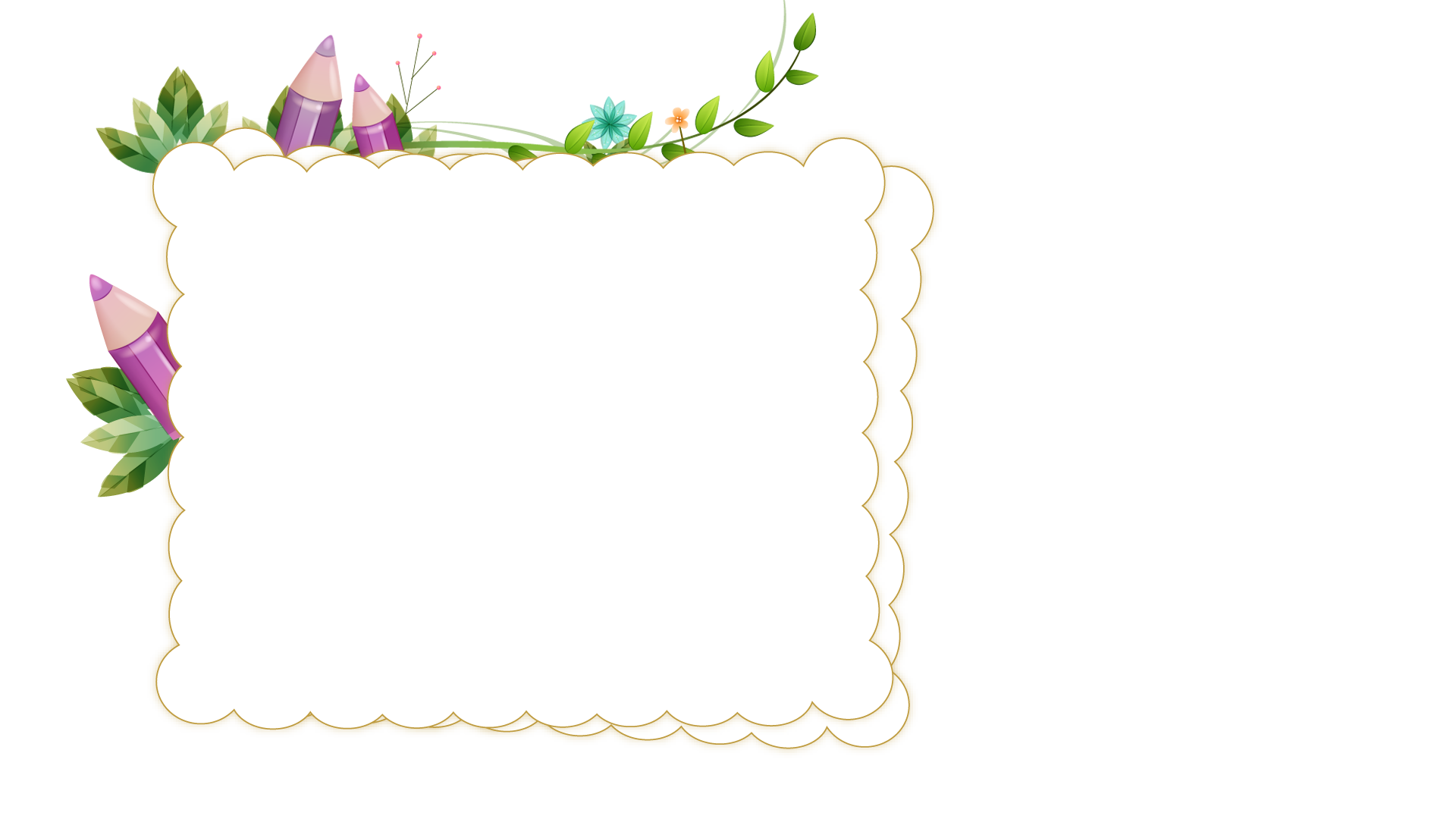 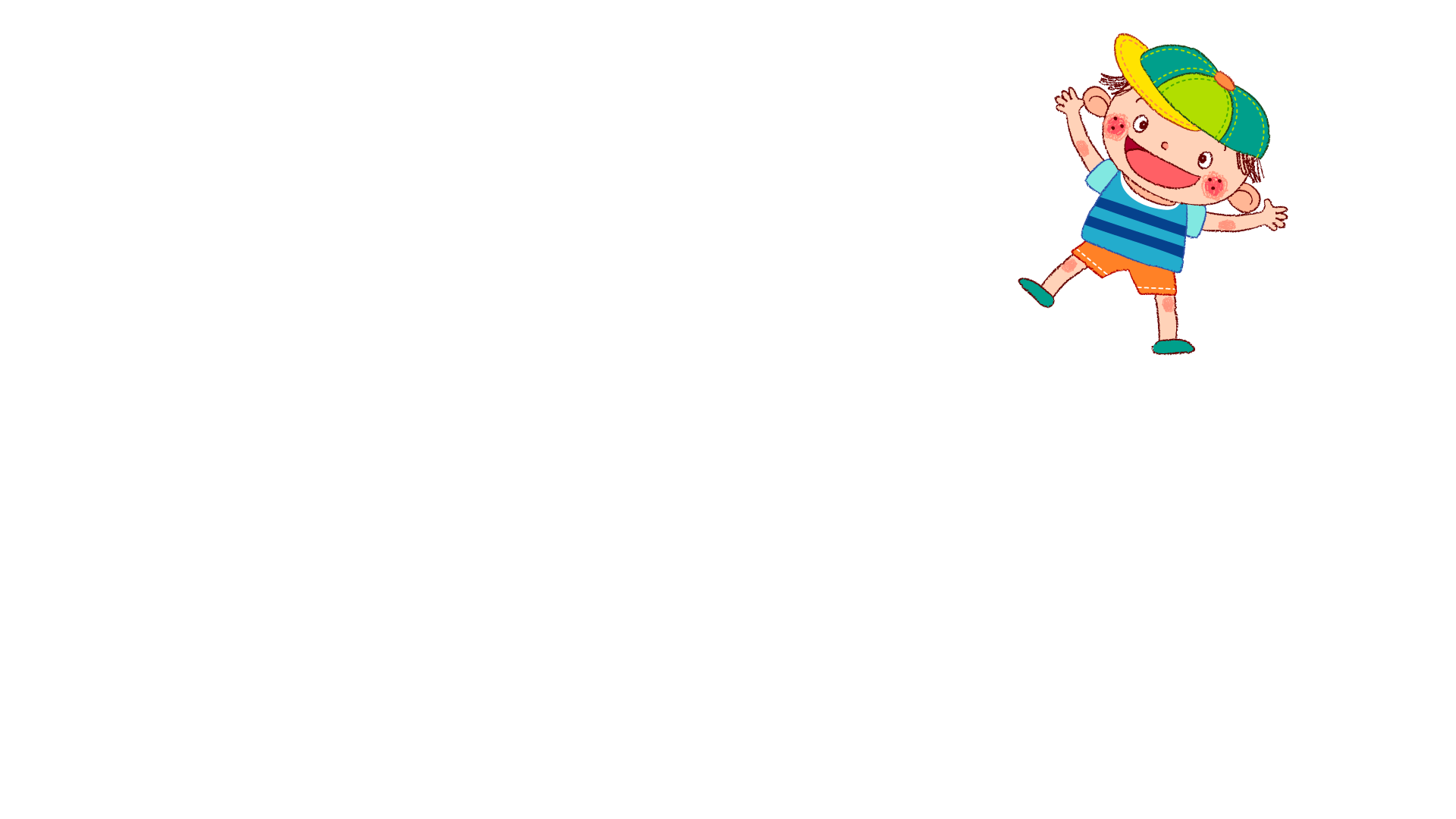 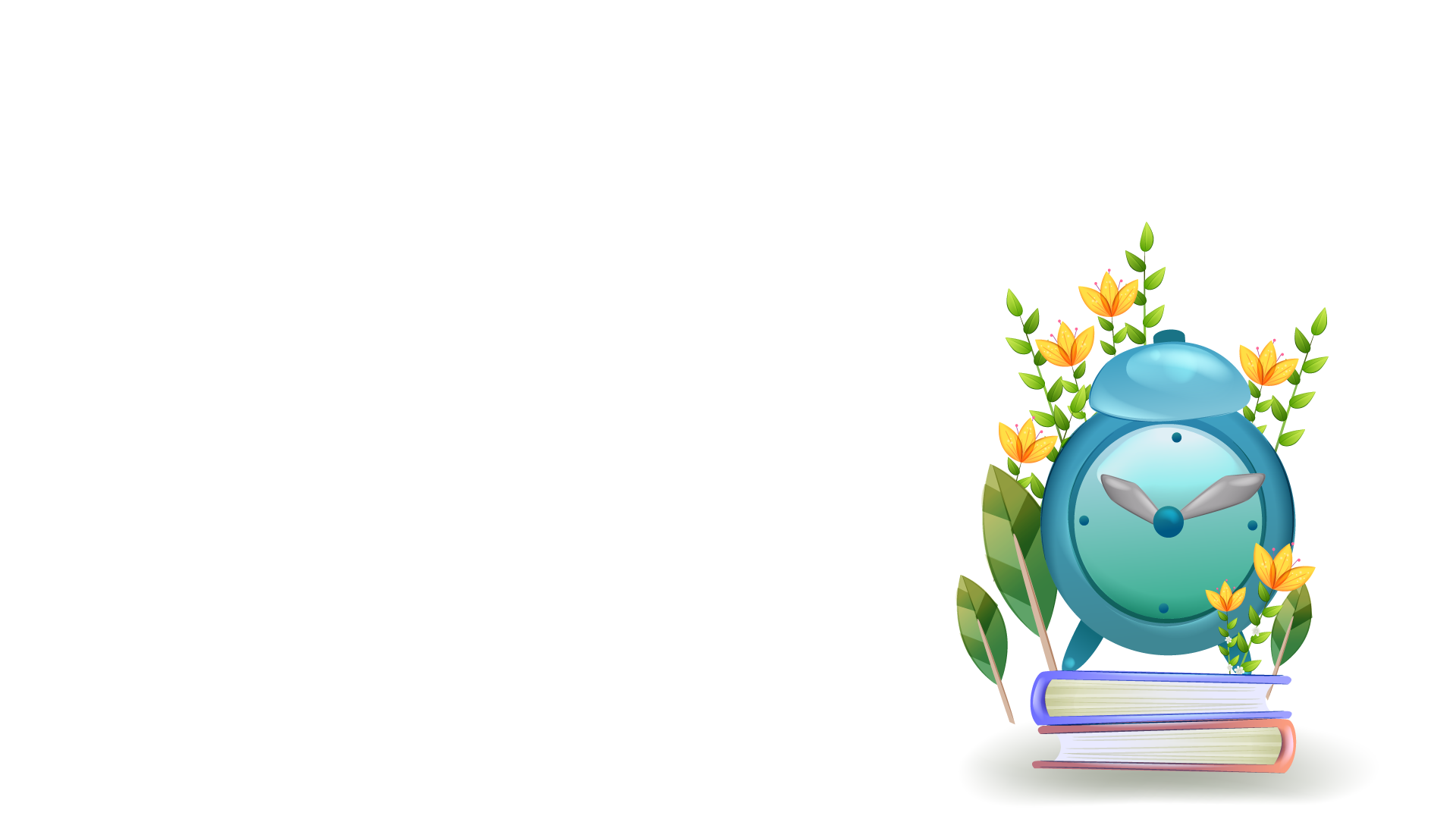 LUYỆN TẬP
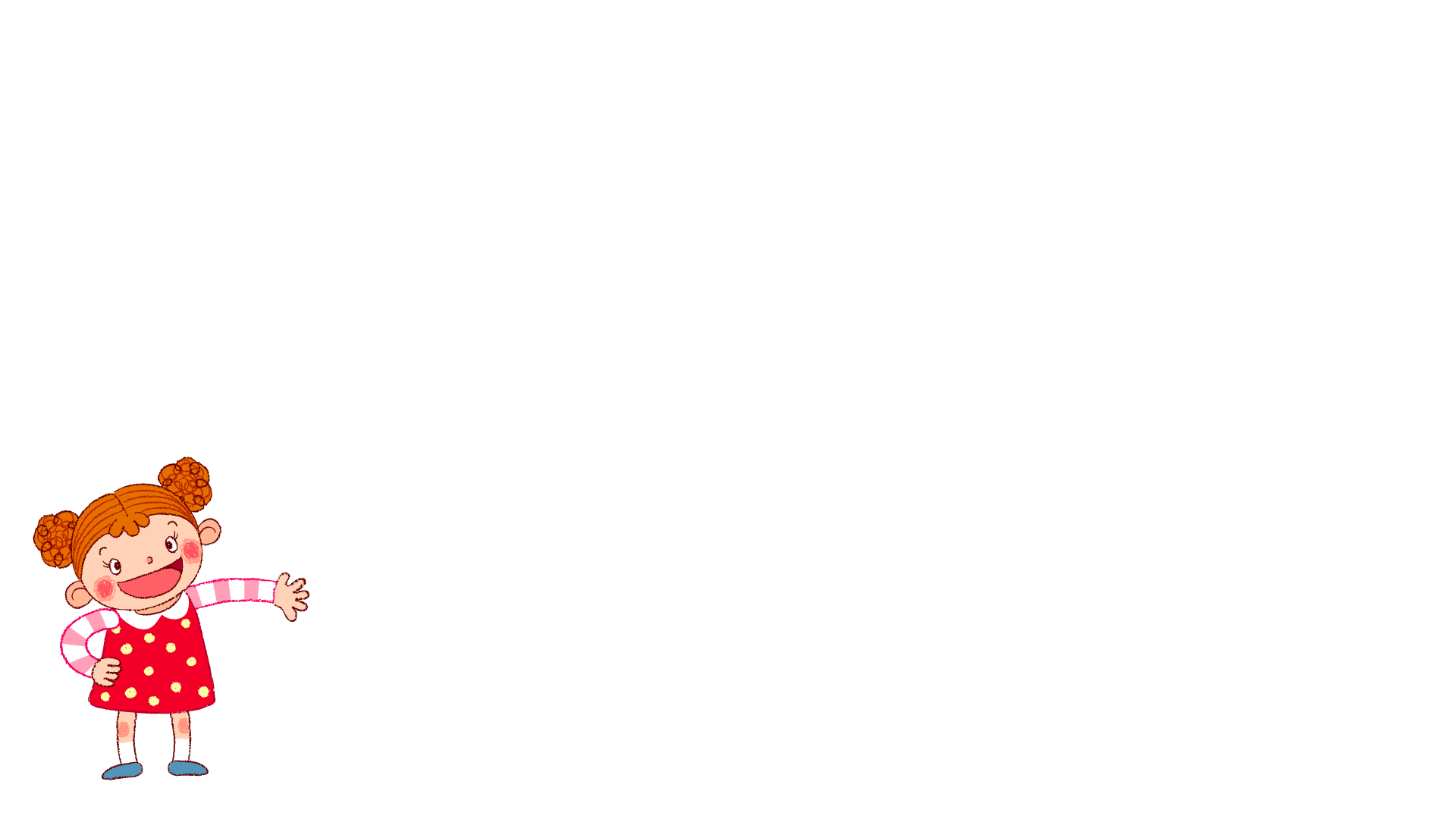 Bài 1: Tính nhẩm
6 + 5
8 + 6
7 + 4
9 + 3
6 + 7
4 + 8
5 + 9
5 + 6
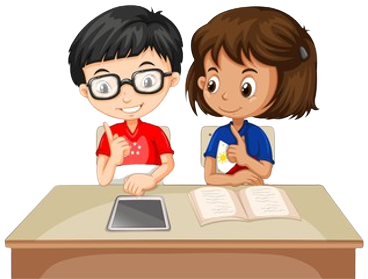 Làm việc nhóm 2 để tìm kết quả của các phép tính
Bài tập 1 yêu cầu ta làm gì?
Bài tập 1 yêu cầu ta tính nhẩm.
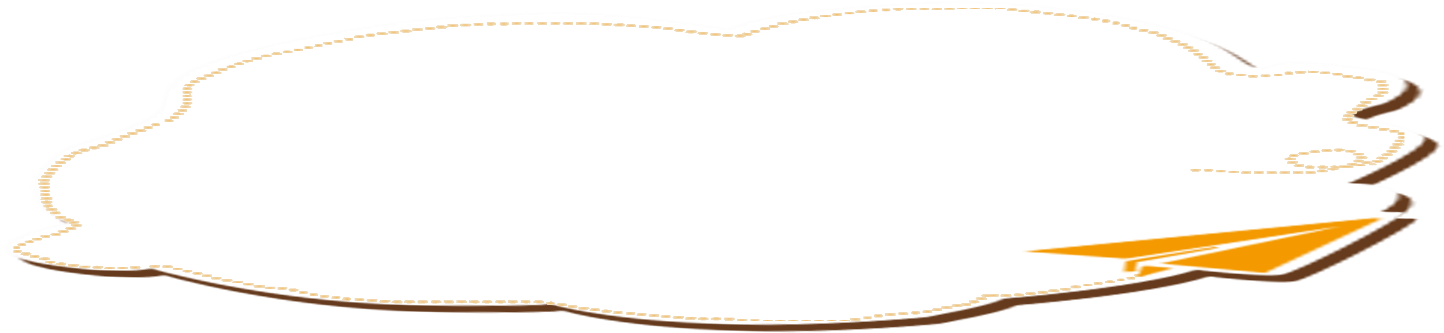 Bài 1: Tính nhẩm
= 12
7 + 4
9 + 3
= 11
8 + 6
6 + 5
= 11
= 14
6 + 7
= 13
5 + 9
= 14
4 + 8
5 + 6
= 11
= 12
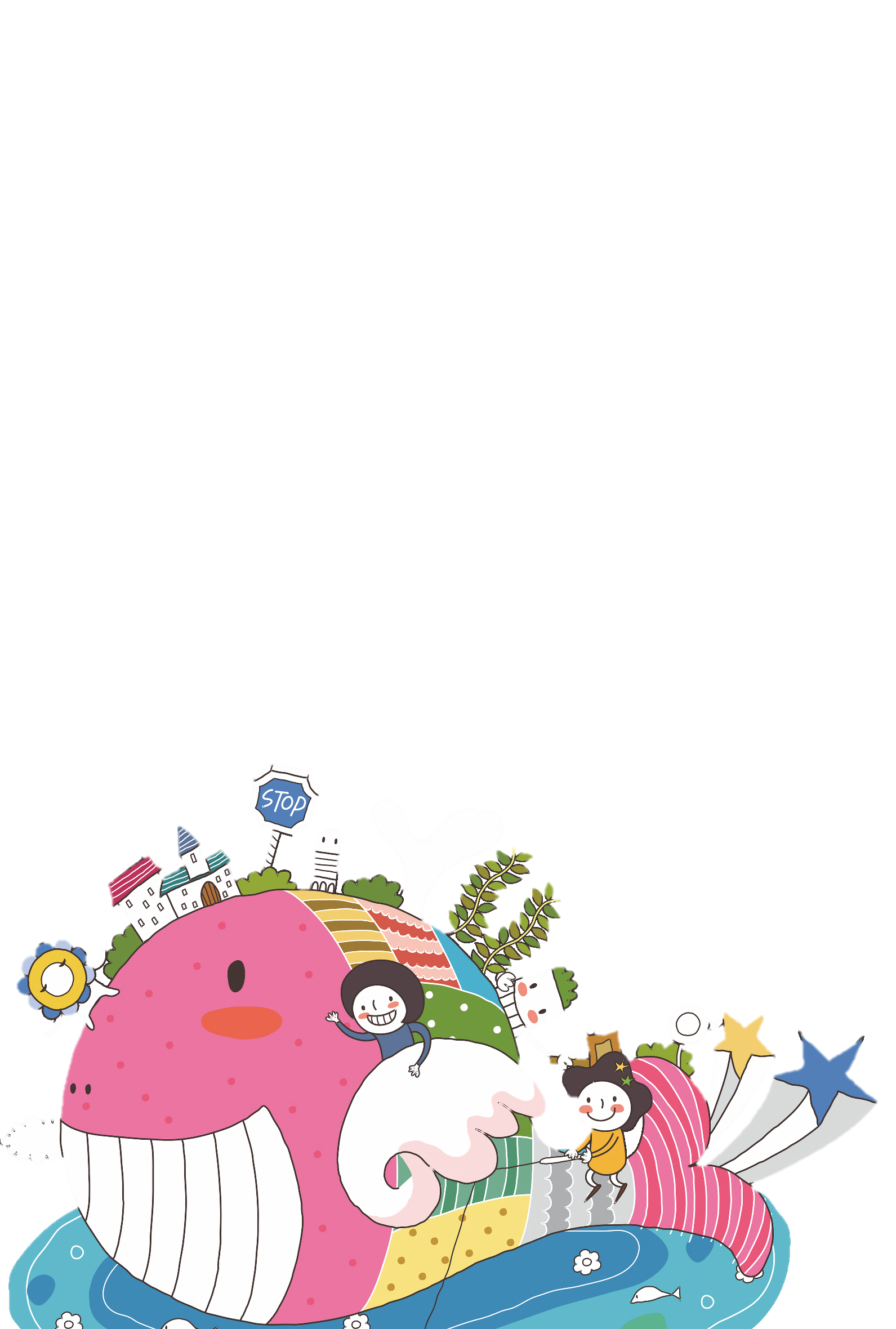 6 + 5
Có nhận xét gì về kết quả của 2 phép tính này?
5 + 6
Kết quả của 2 phép tính bằng nhau vì số hạng của hai phép tính này giống nhau và khi ta đổi chỗ các số hạng của tổng, thì tổng không thay đổi.
Bài 2: Tính
a) 26  + 4 + 2
b) 45  + 5 + 3
c) 58  + 2 + 32
45 + 8
58 + 34
26 + 6
Hãy quan sát cặp phép tính trong cùng một câu.
Hãy so sánh kết quả của cặp phép tính trong cùng một câu
Bài tập 2 yêu cầu ta làm gì?
Bài tập 2 yêu cầu ta tính.
Bài 2: Tính
4 + 2
5 + 3
a) 26  + 4 + 2
b) 45  + 5 + 3
= 32
= 53
= 92
c) 58  + 2 + 32
2 + 32
45 + 8
8
= 53
58 + 34
34
= 92
26 + 6
6
= 32
Cách tính nhanh: Tách một số hạng để cộng cho tròn chục rồi cộng tiếp với số còn lại.
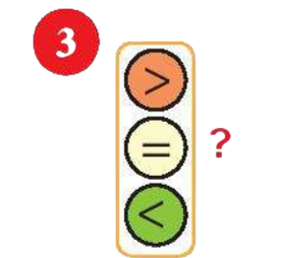 Bài 3:
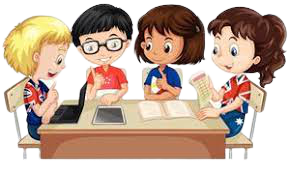 10 + 5  …  12 + 3
80 + 4  …  82 + 3
19 + 1 + 6  …  19  + 5 + 1
7 + 3 + 5  …  7  + 5 + 3
Làm việc nhóm 4 để tìm kết quả của các phép tính
Bài tập 3 yêu cầu ta làm gì?
Bài tập 3 yêu cầu ta điền dấu > ; < ; = .
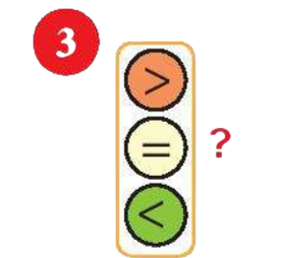 Bài 3:
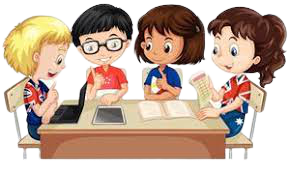 <
=
10 + 5  …  12 + 3
80 + 4  …  82 + 3
>
=
19 + 1 + 6  …  19  + 5 + 1
7 + 3 + 5  …  7  + 5 + 3
Muốn điền dấu đúng, ta cần phải làm như thế nào?
Muốn điền dấu đúng, ta cần phải tính tổng hai vế,
 sau đó lấy kết quả so sánh rồi mới điền dấu.
.
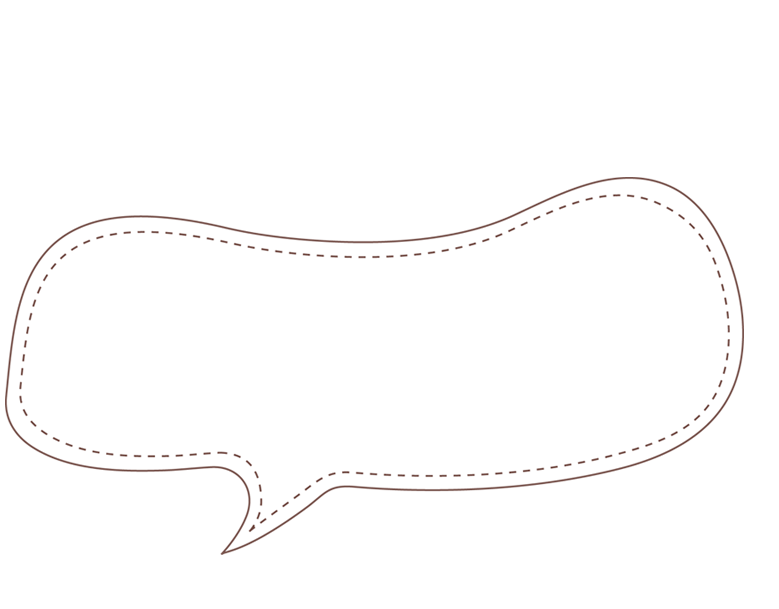 Bài 4: Tính tổng để cất sách vào ba lô thích hợp
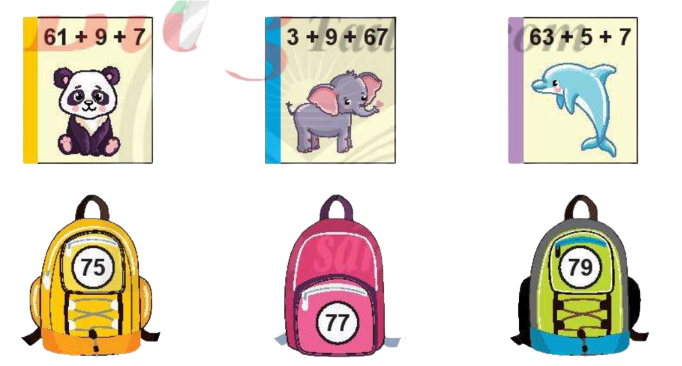 Ba bạn Gấu Trúc, Voi và Cá Heo được cô giáo thưởng 3 chiếc ba lô khác nhau, nhưng muốn nhận được chiếc la lô của cô giáo thì các bạn ấy cần phải tính đúng các tổng trên mỗi quyển sách. Bây giờ ba bạn Gấu Trúc, Voi và Cá Heo nhờ các em tính hộ để các bạn ấy lấy đúng chiếc ba lô  của mình nhé!
Bài 4: Tính tổng để cất sác vào ba lô thích hợp
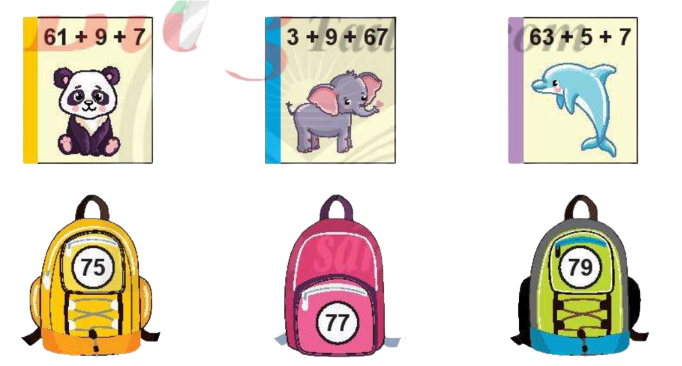 Làm thế nào để cất sách 
vào ba lô thích hợp?
Bài tập 4 yêu cầu ta làm gì?
Bài tập 4 yêu cầu ta 
tính tổng để cất sách vào ba lô thích hợp
Bài 4: Tính tổng để cất sách vào ba lô thích hợp
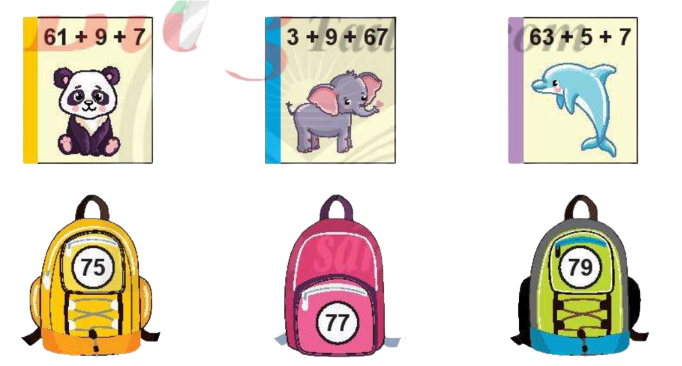 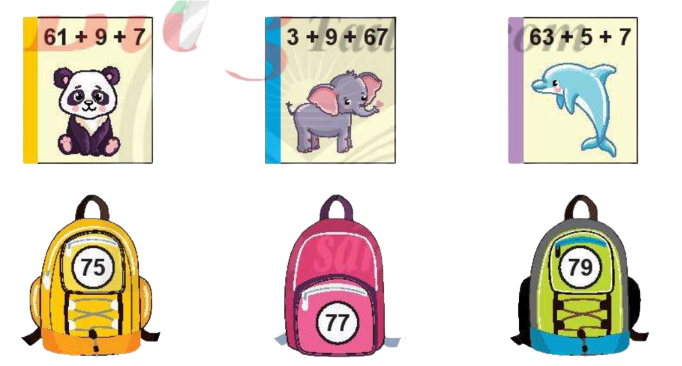 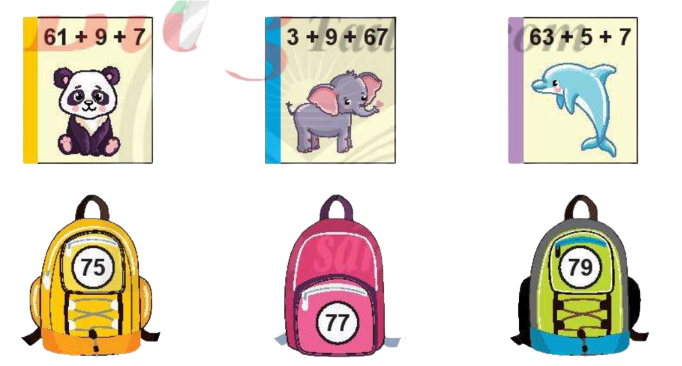 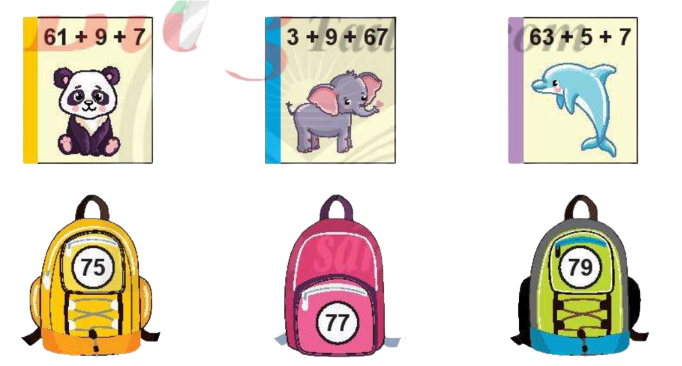 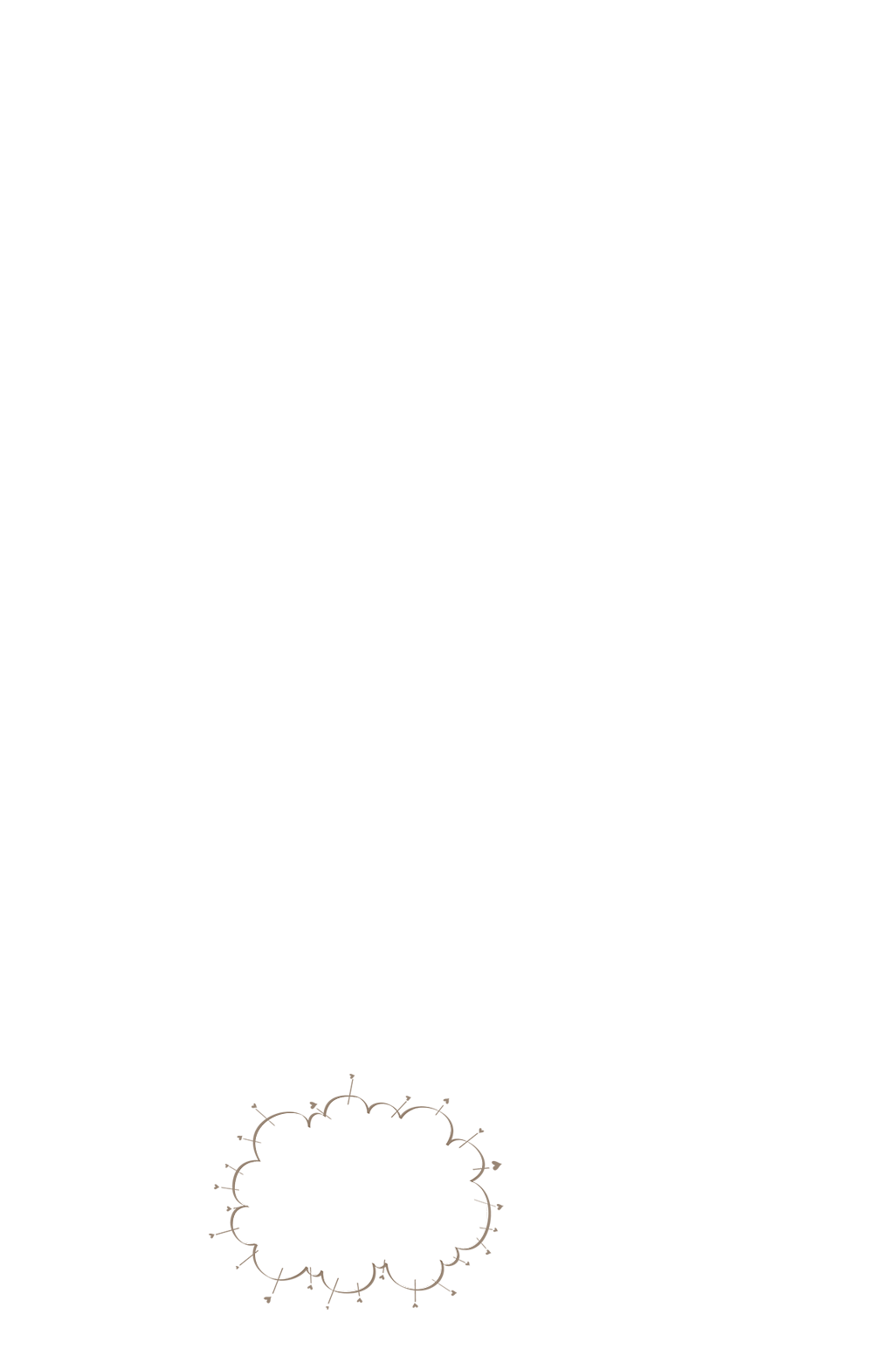 Cách tính nhanh (ưu tiên phép cộng hai số có tổng là số tròn chục).
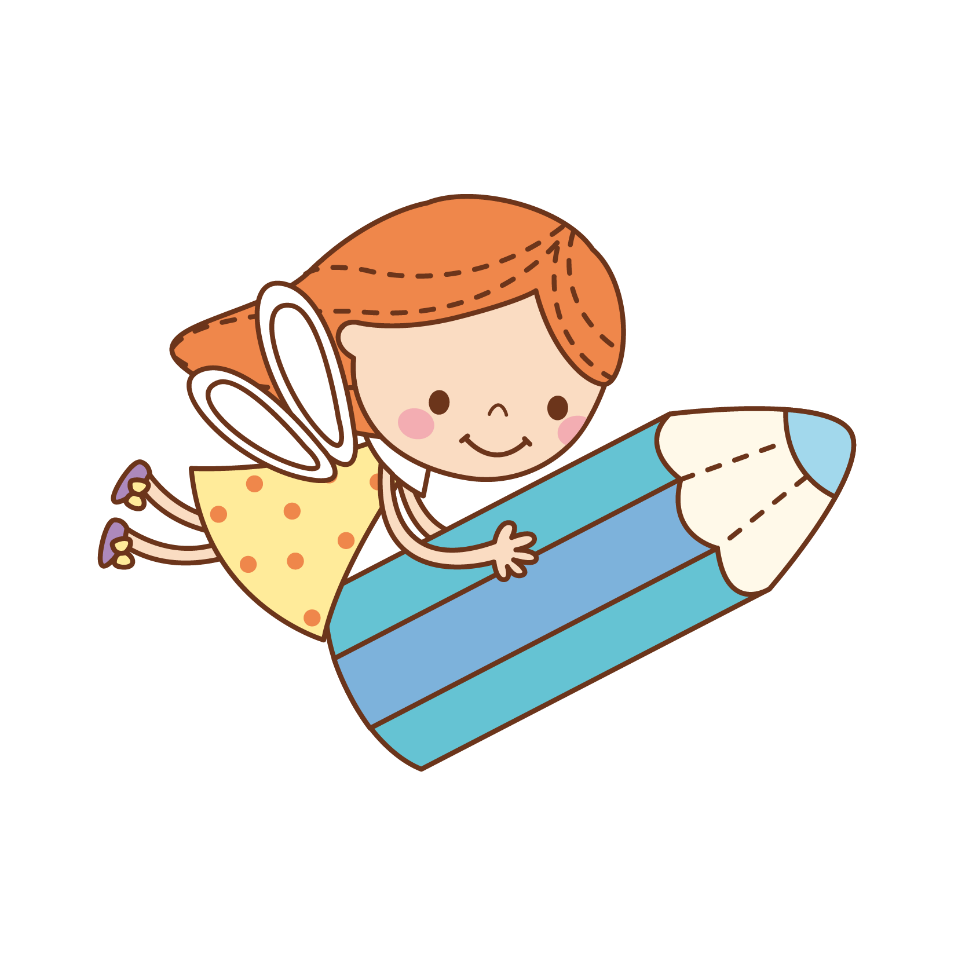 Lưu ý :
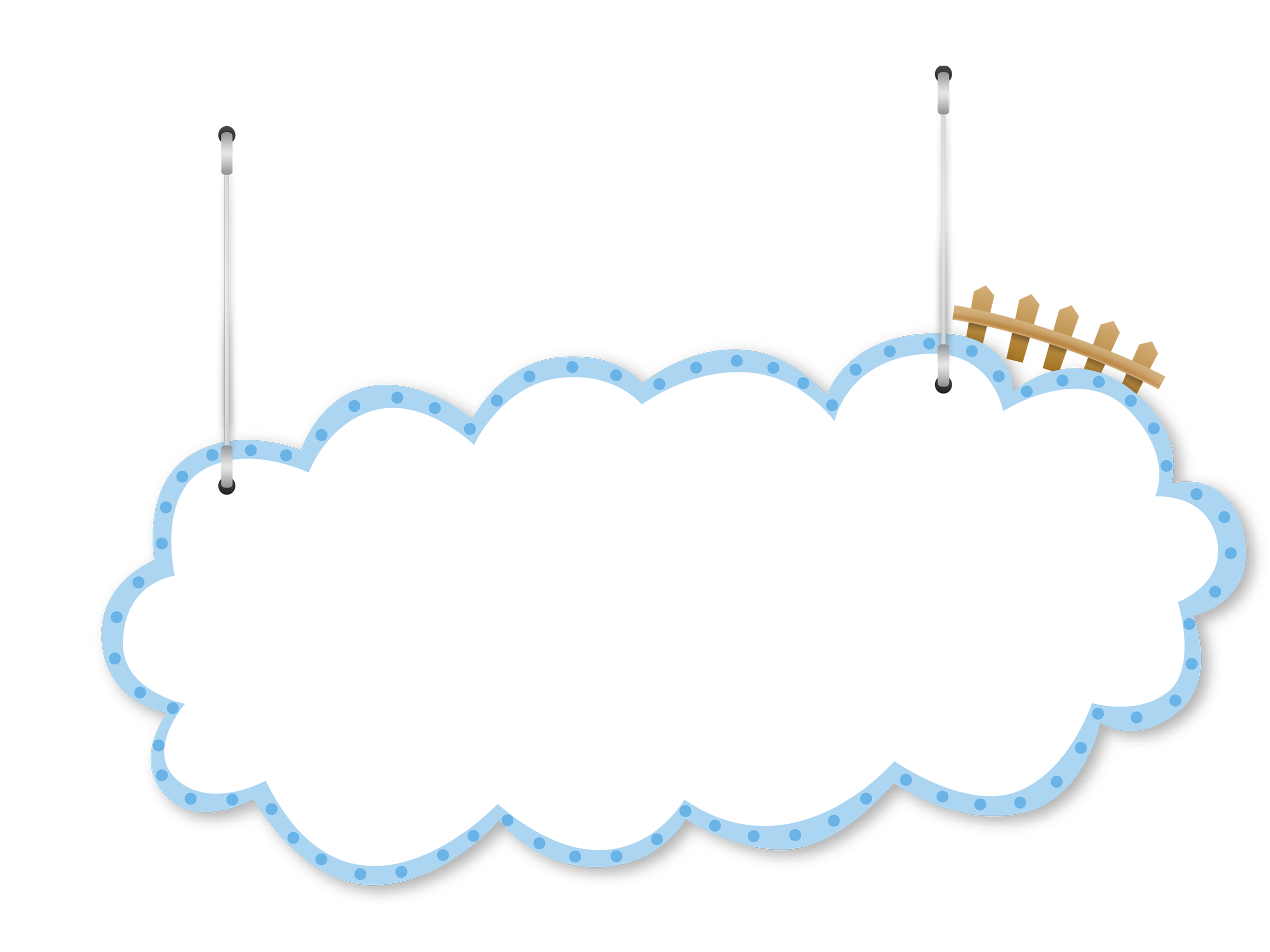 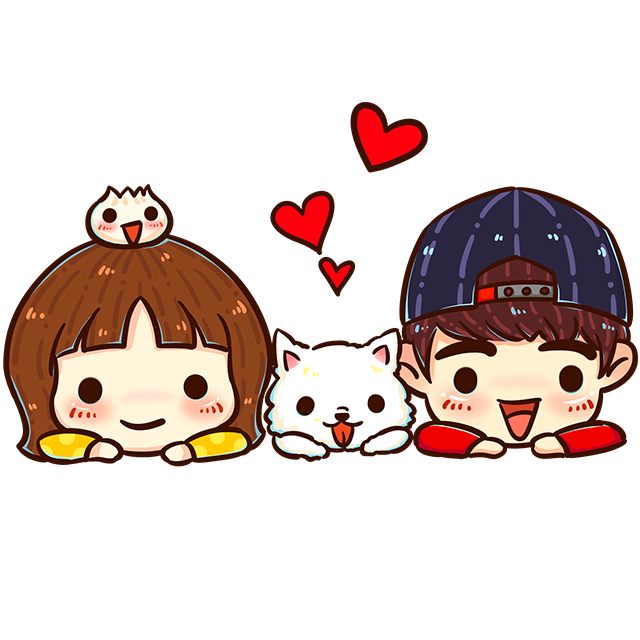 Ai nhanh nhất?
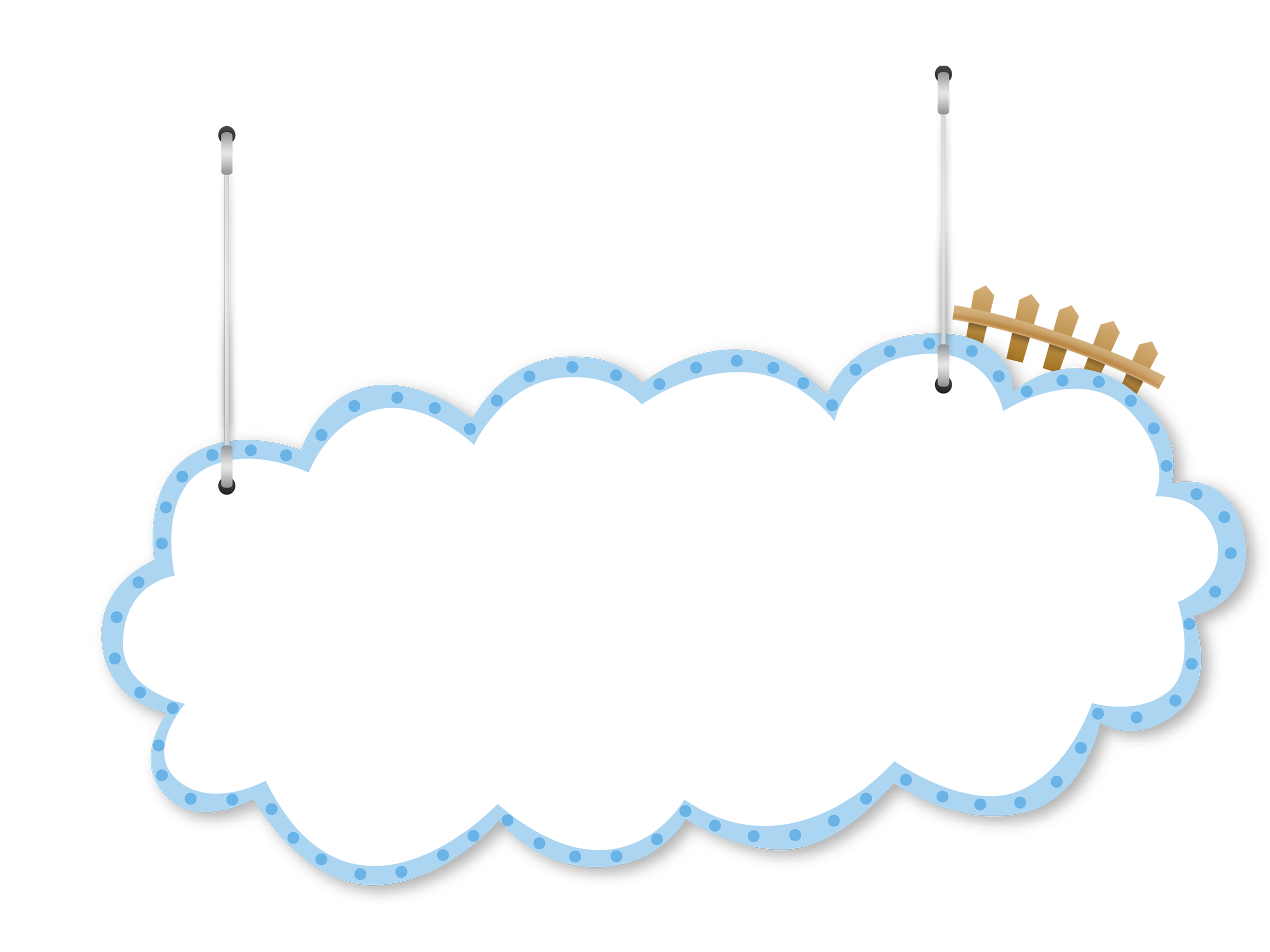 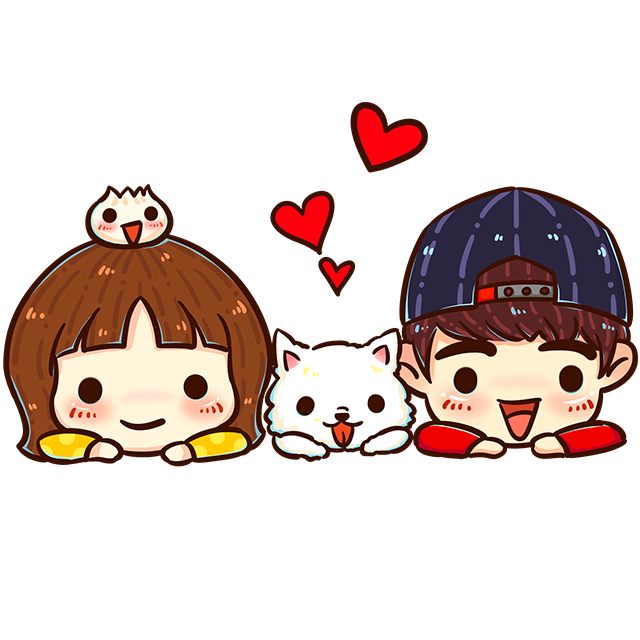 36 + 8 + 4
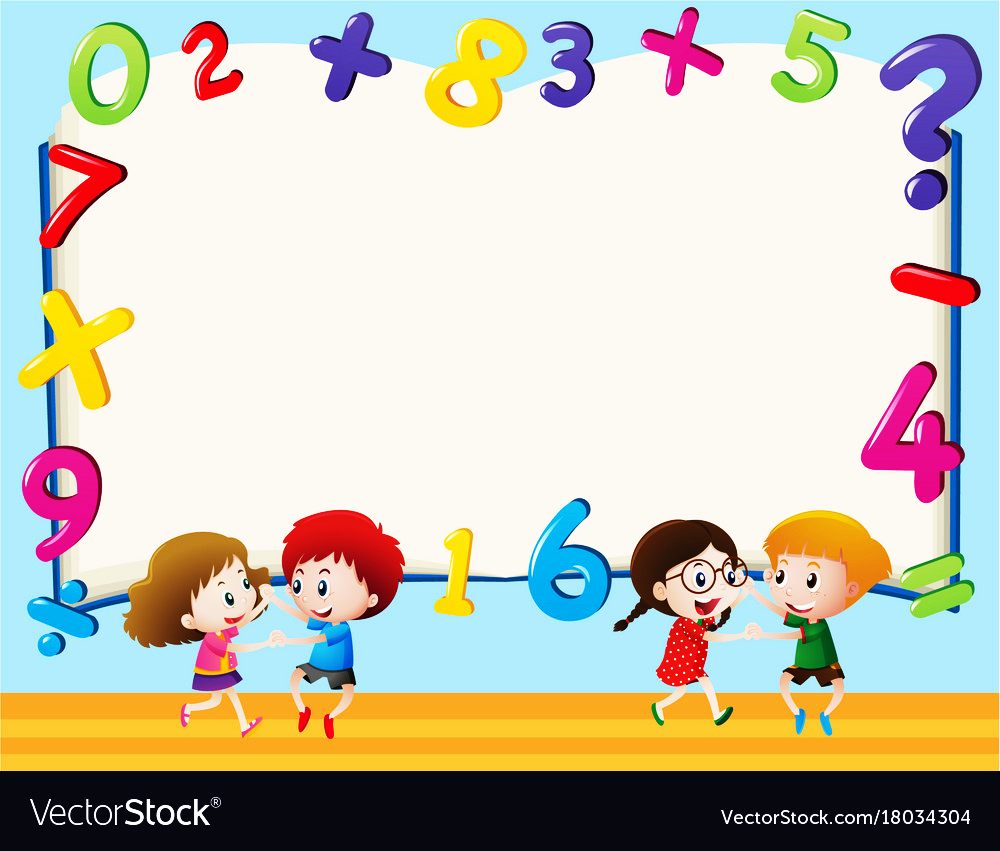 DẶN DÒ
Xem trước 
bài tập 5 và 6 
trang 87, 88